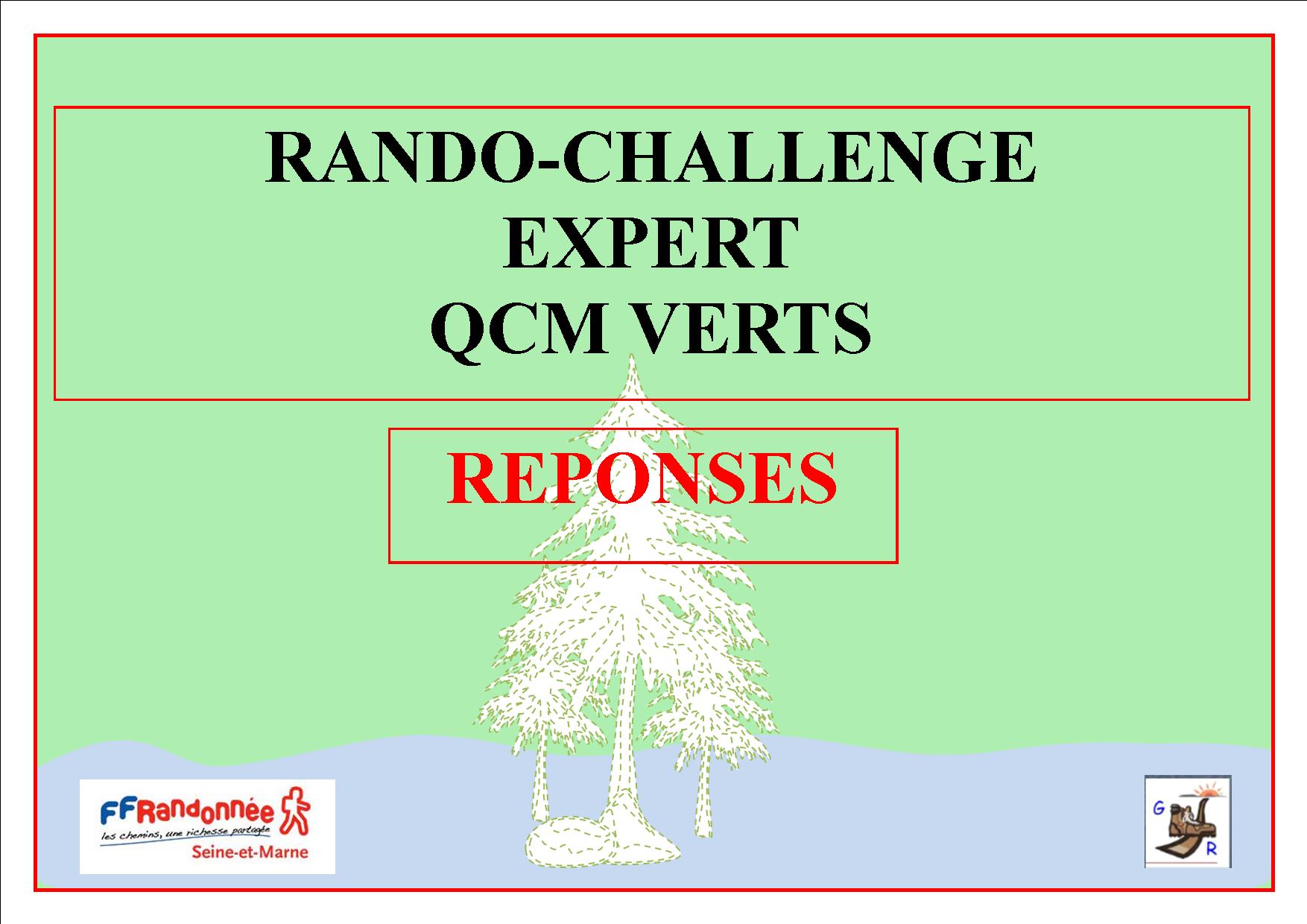 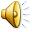 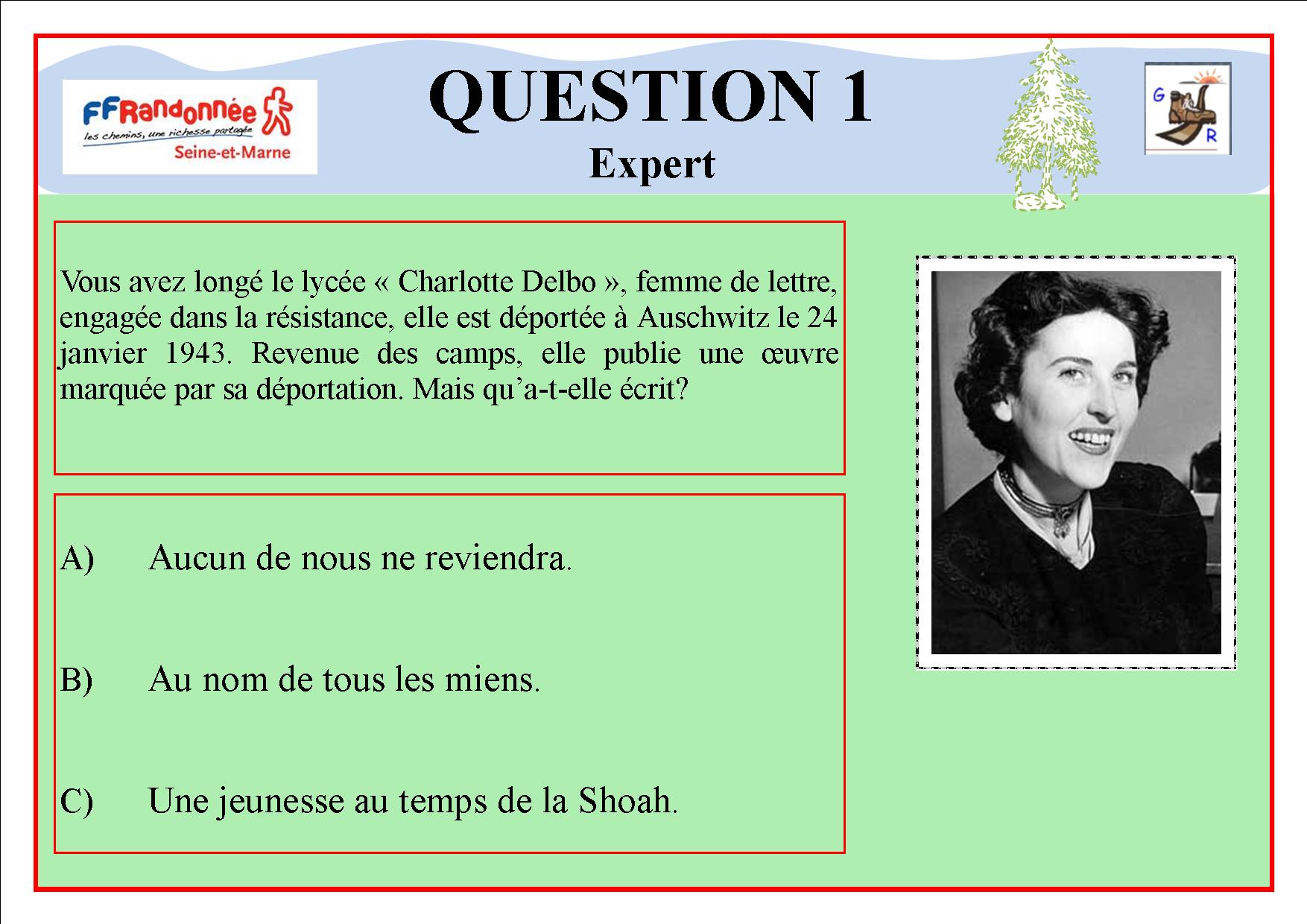 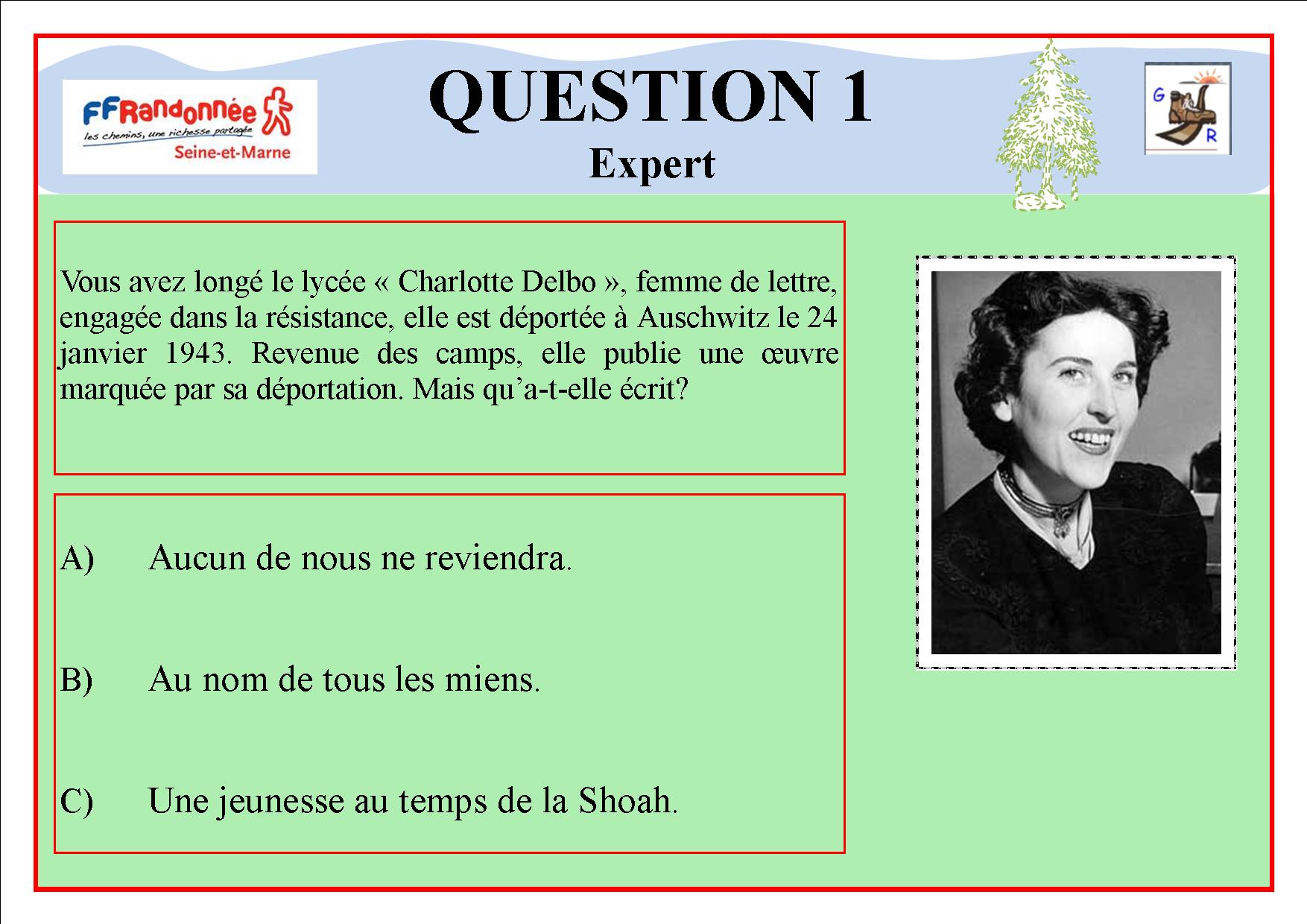 Réponse A
La B est de Martin Gray
La C est de Simone Veil
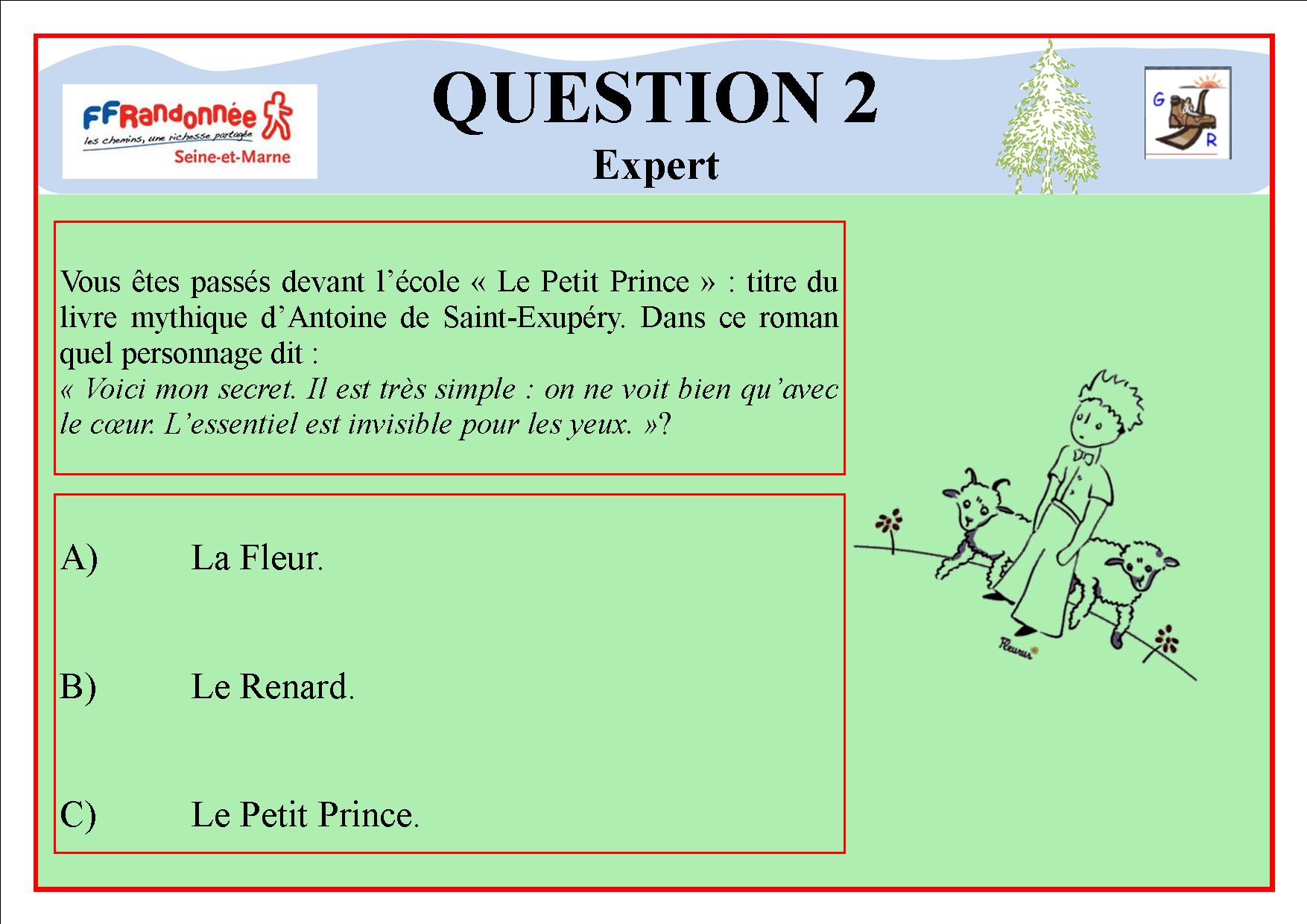 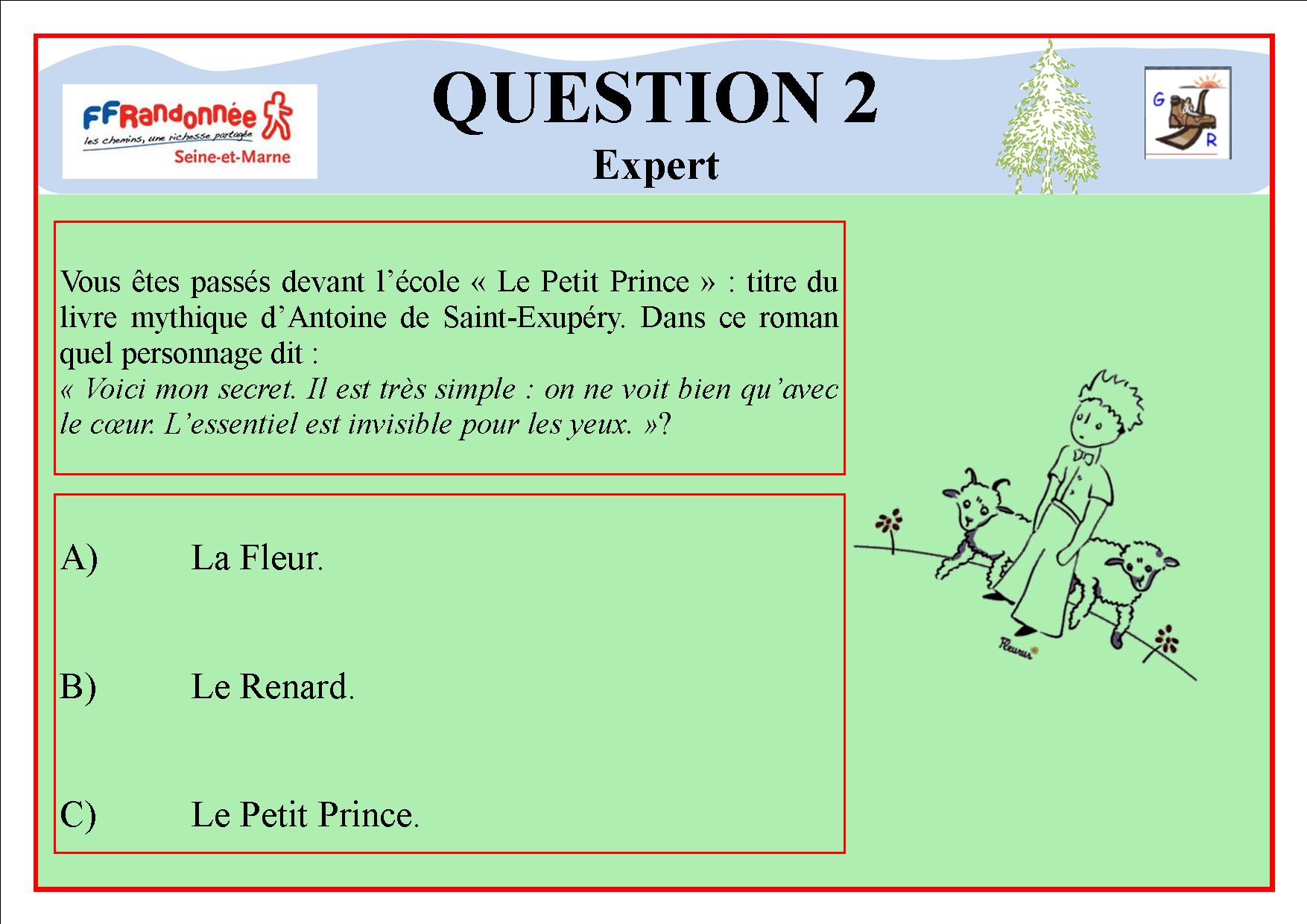 Réponse B
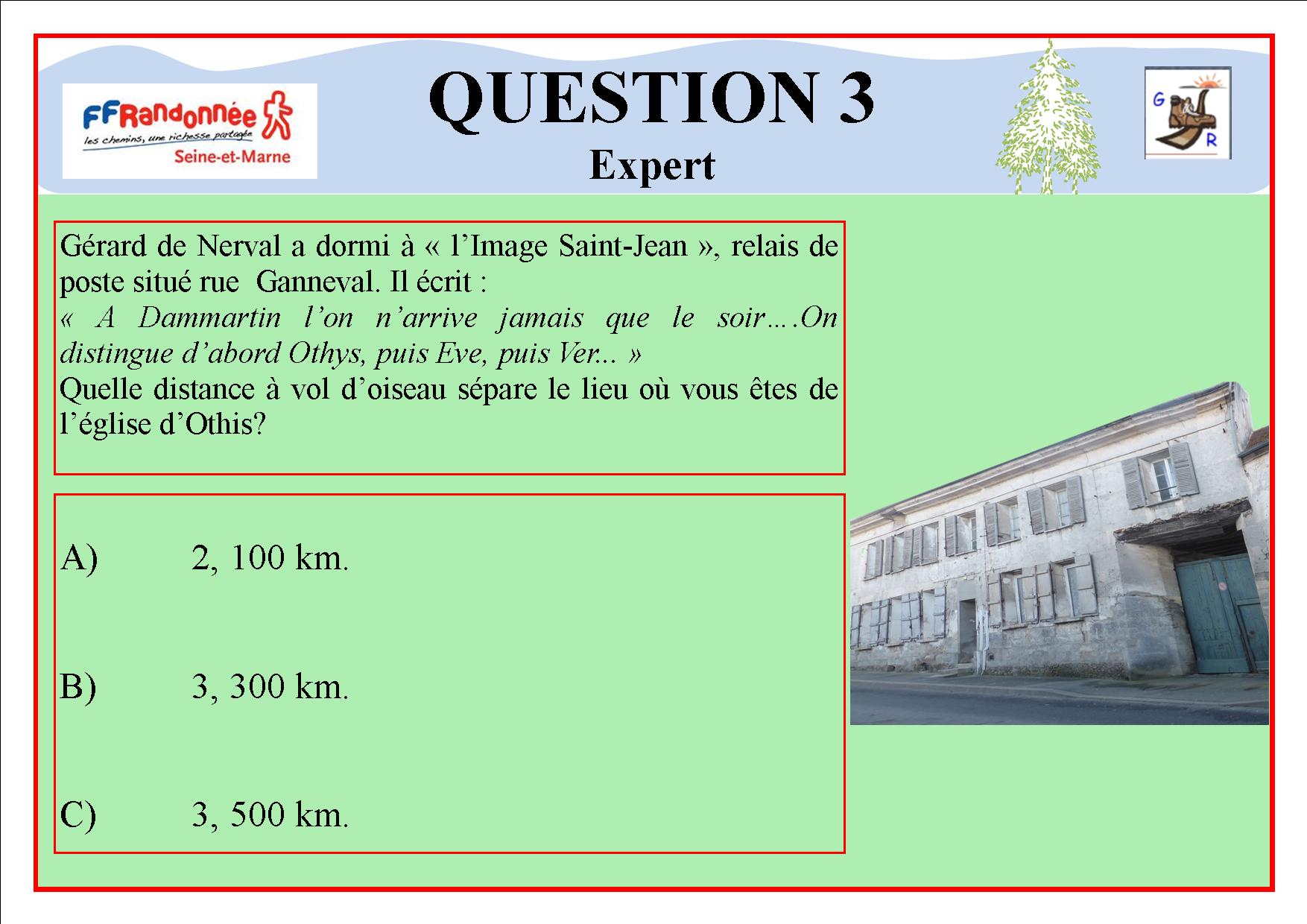 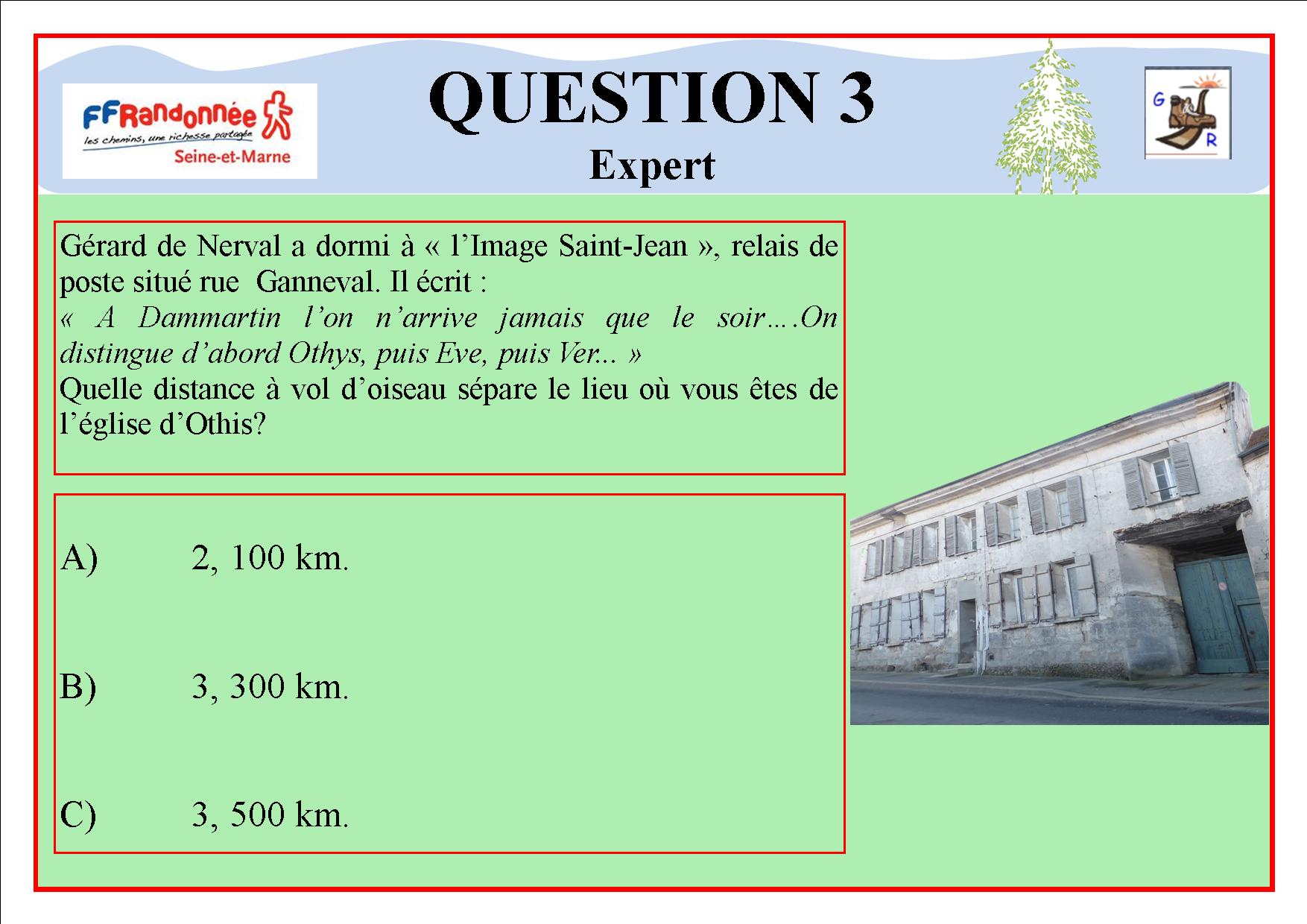 Réponse A
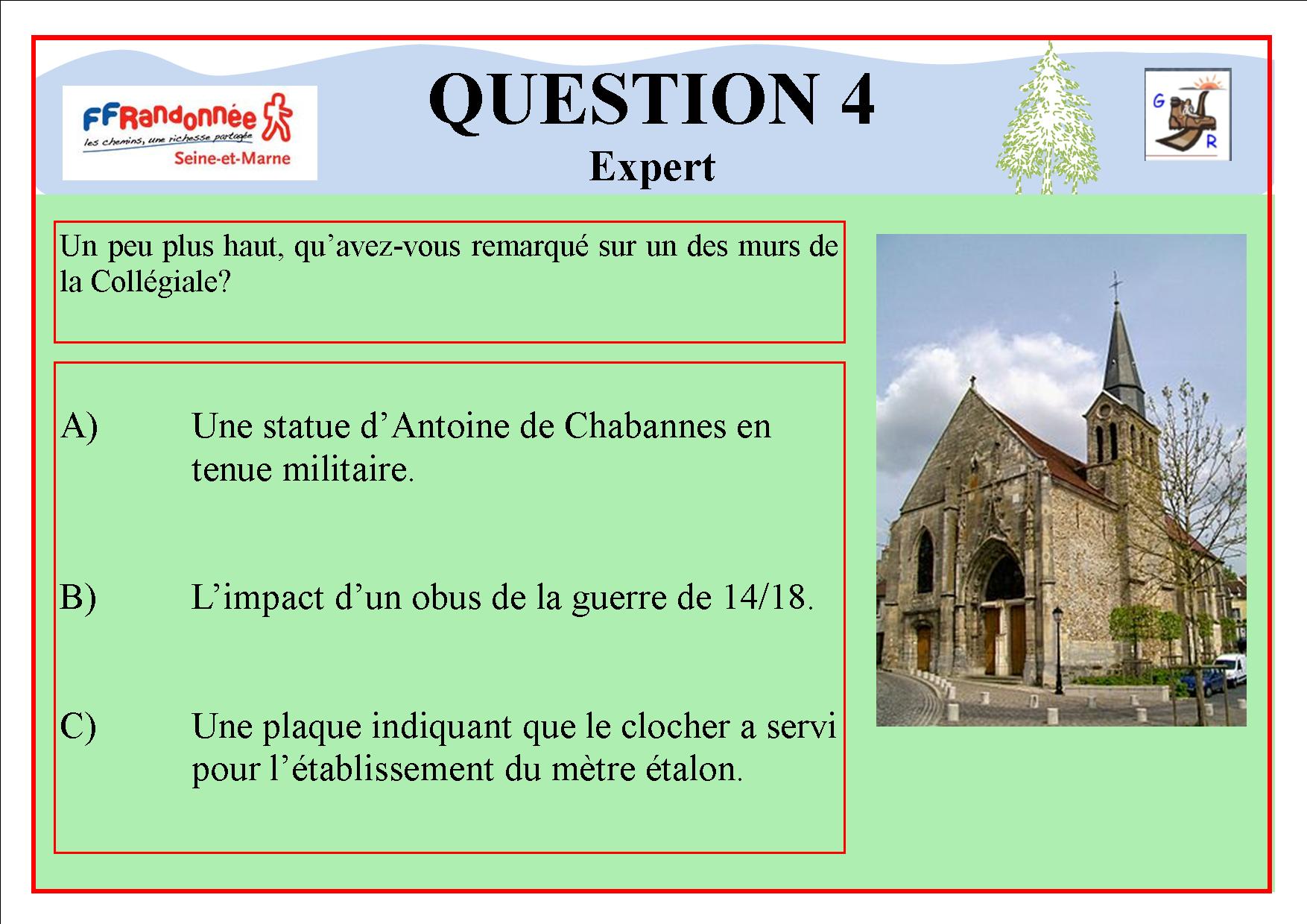 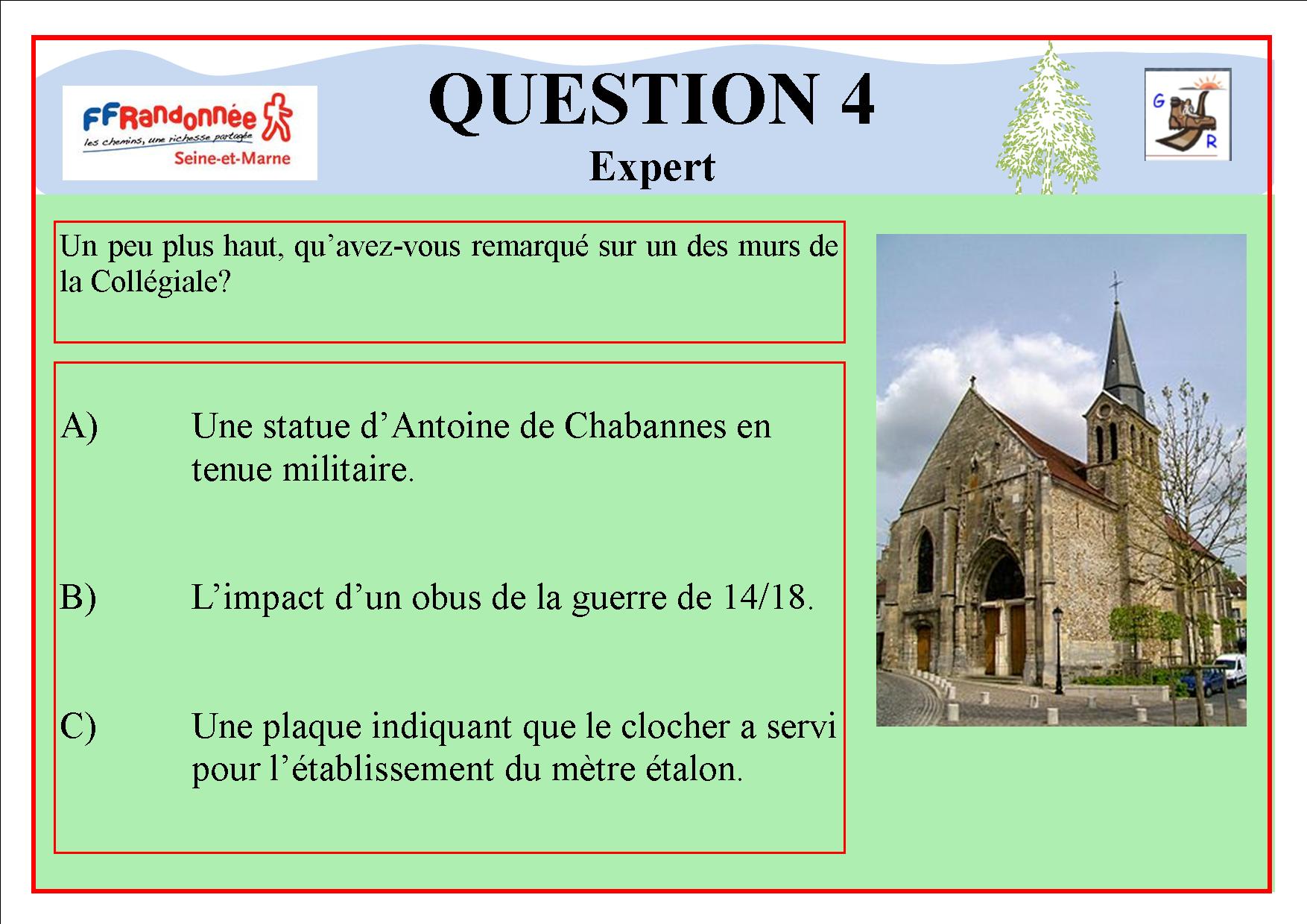 Réponse C
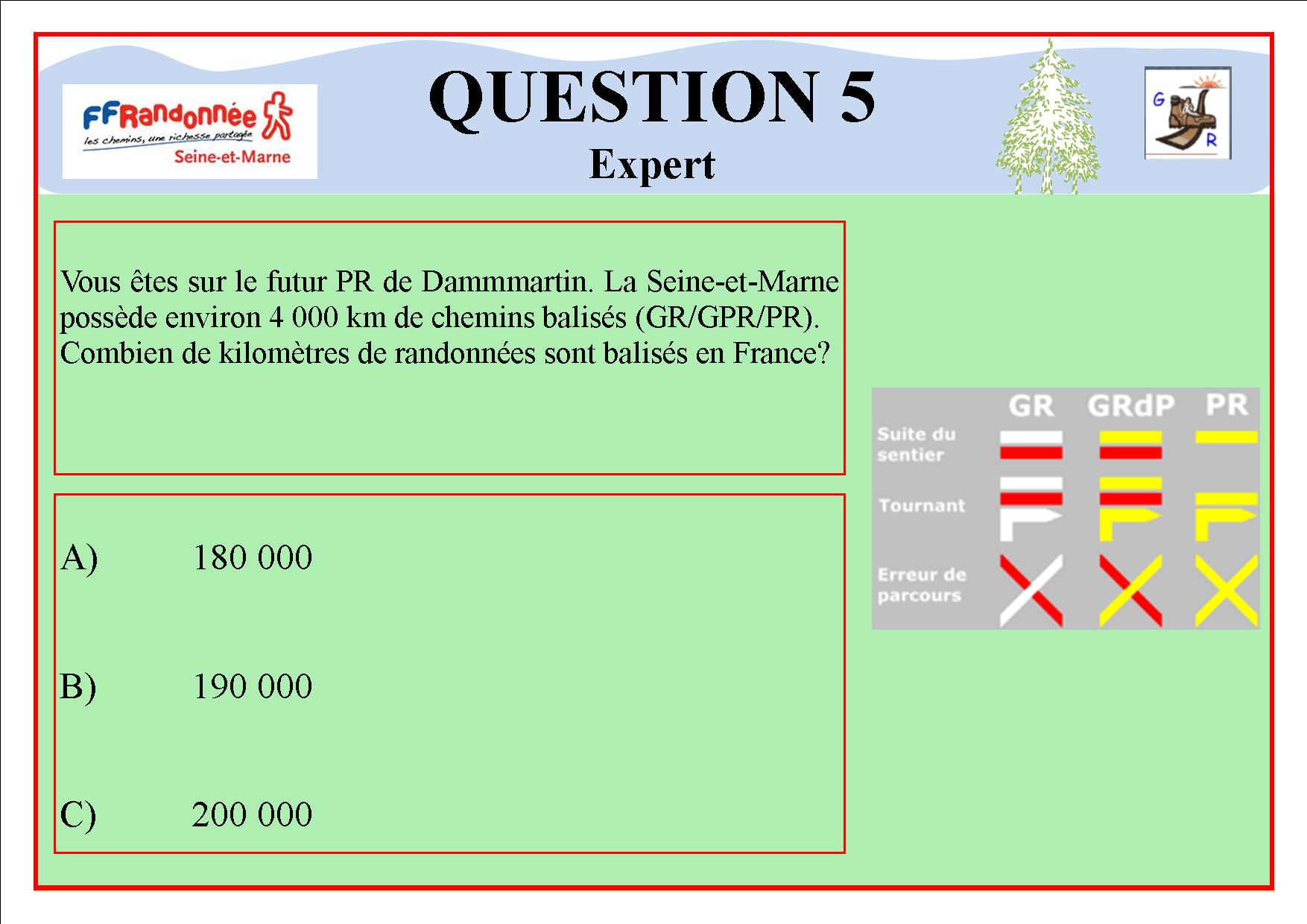 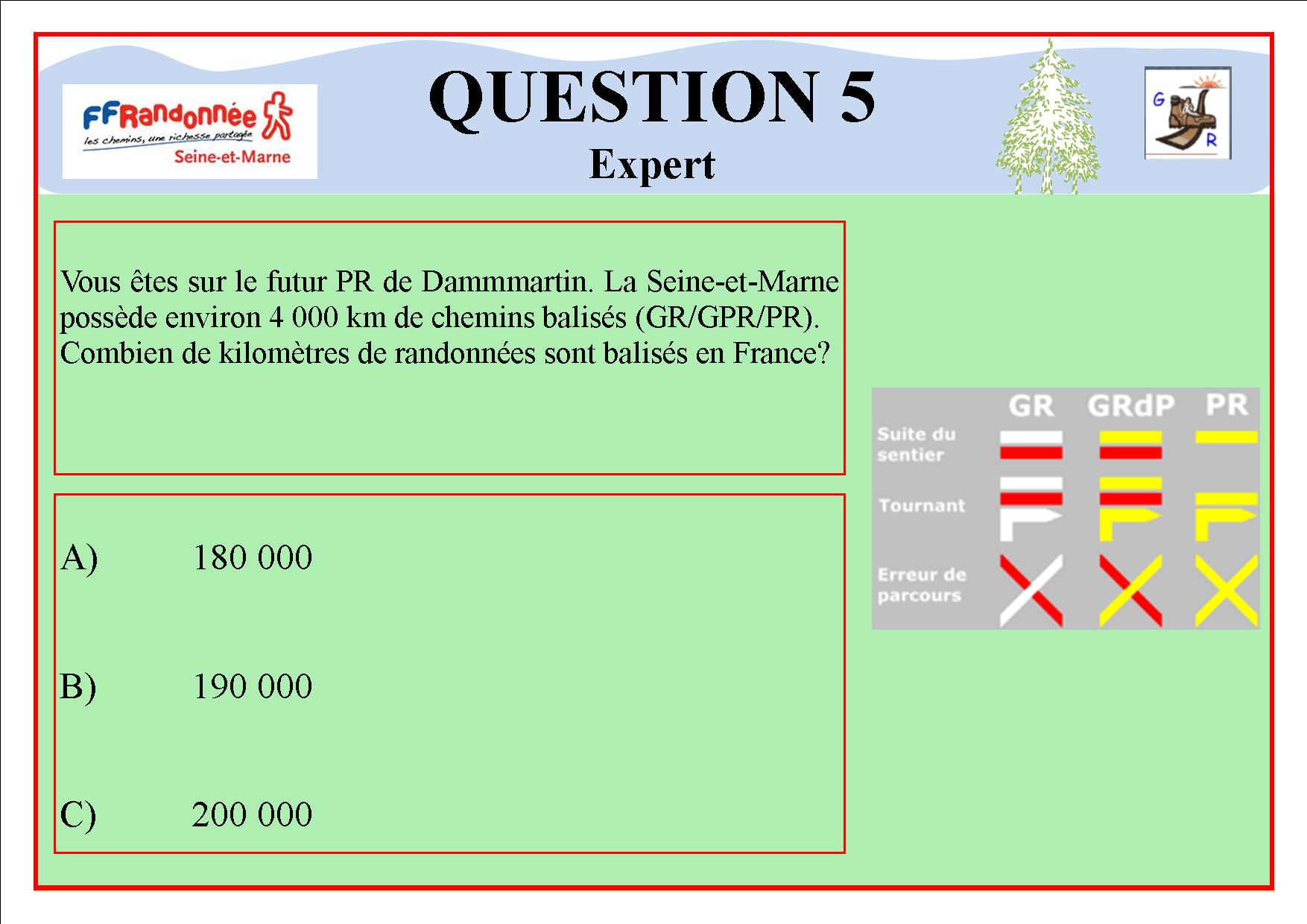 Réponse A
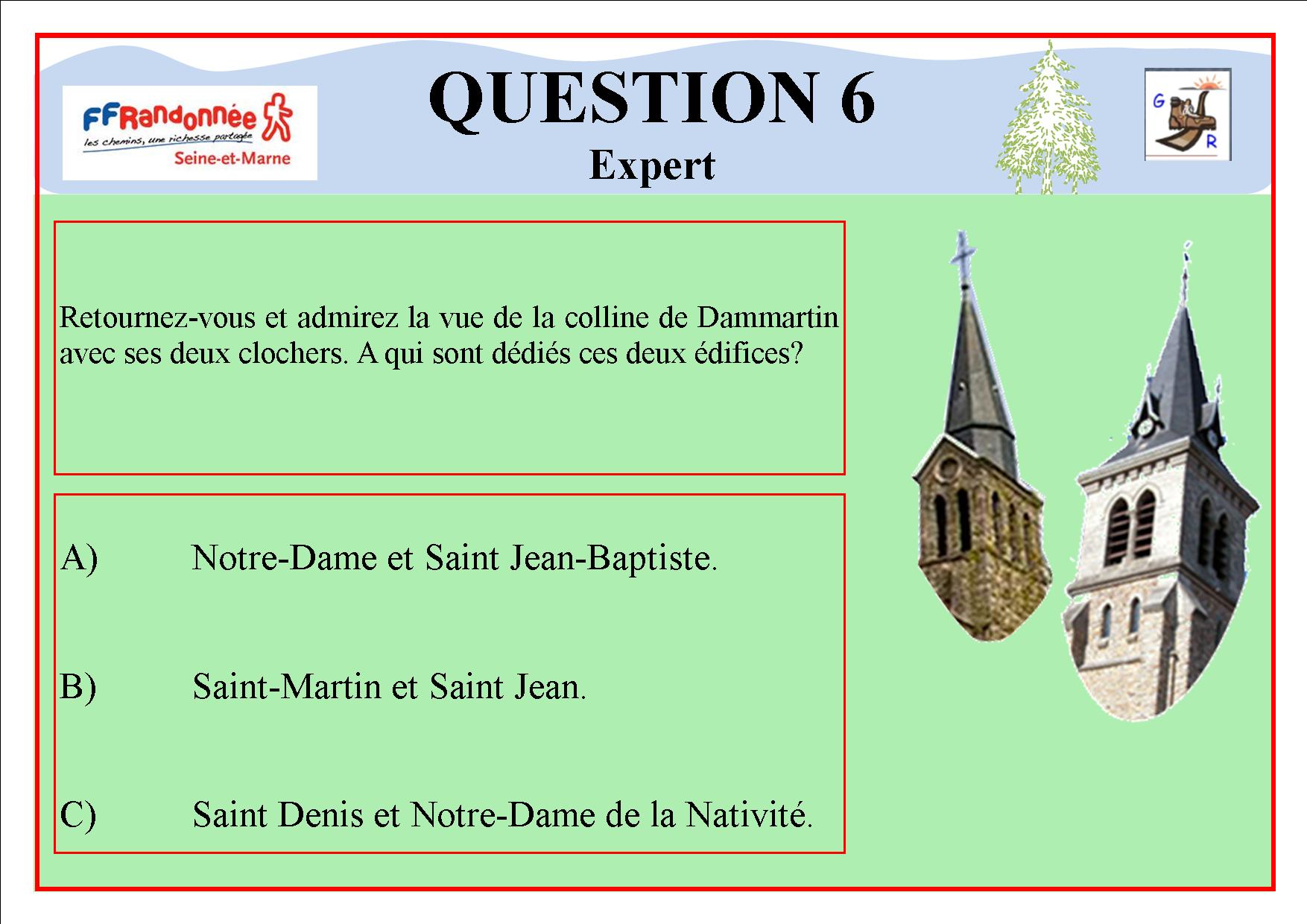 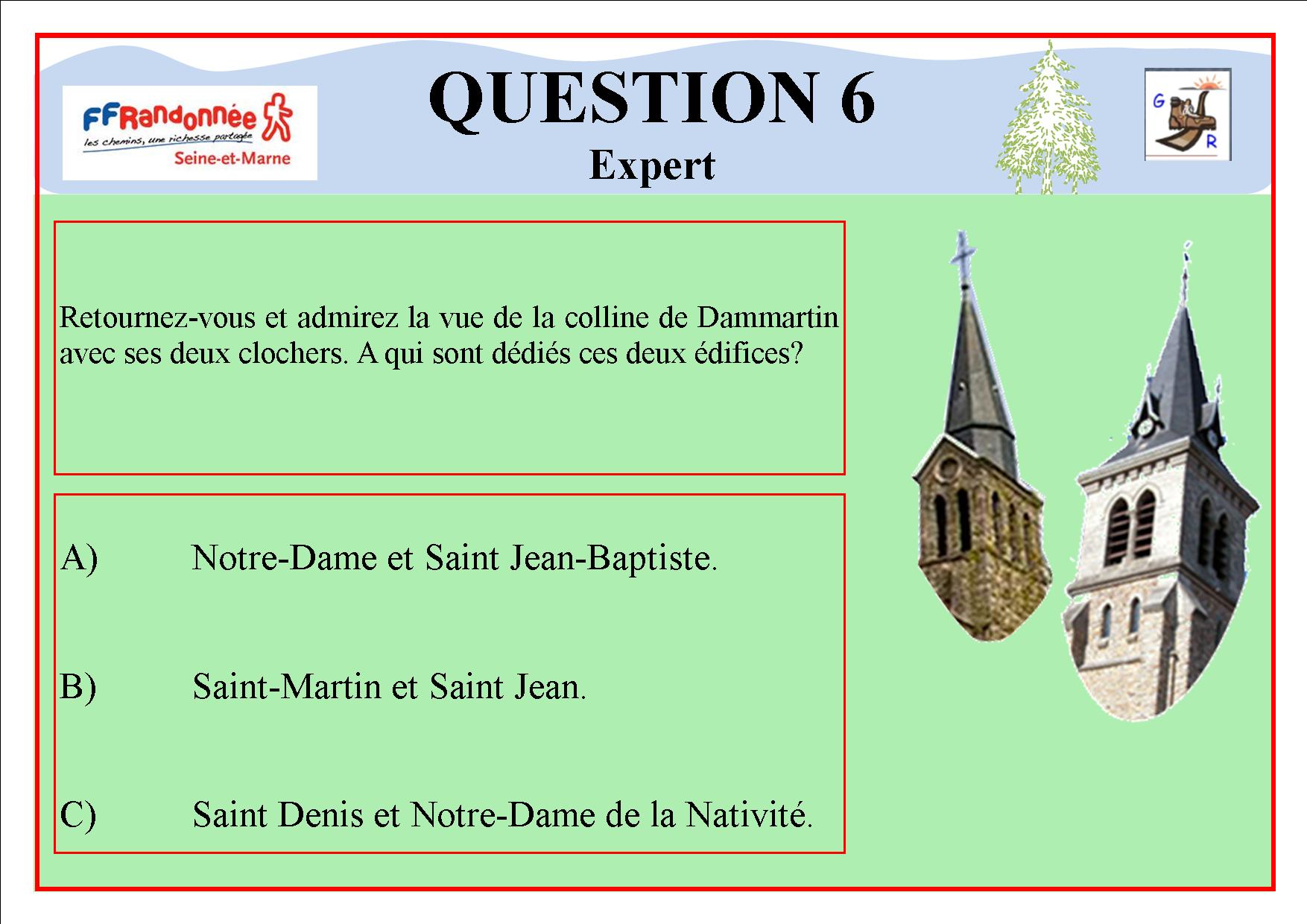 Réponse A
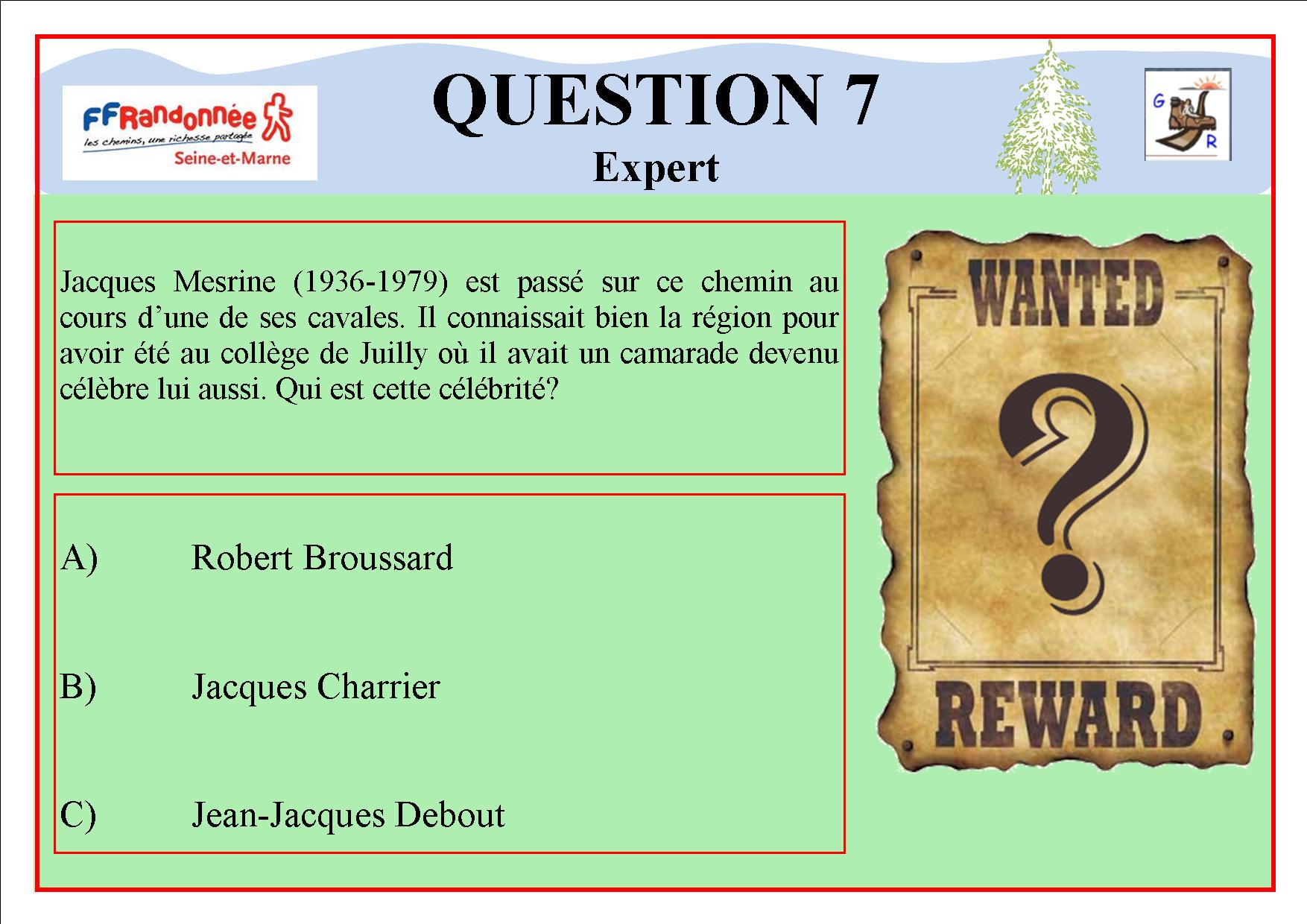 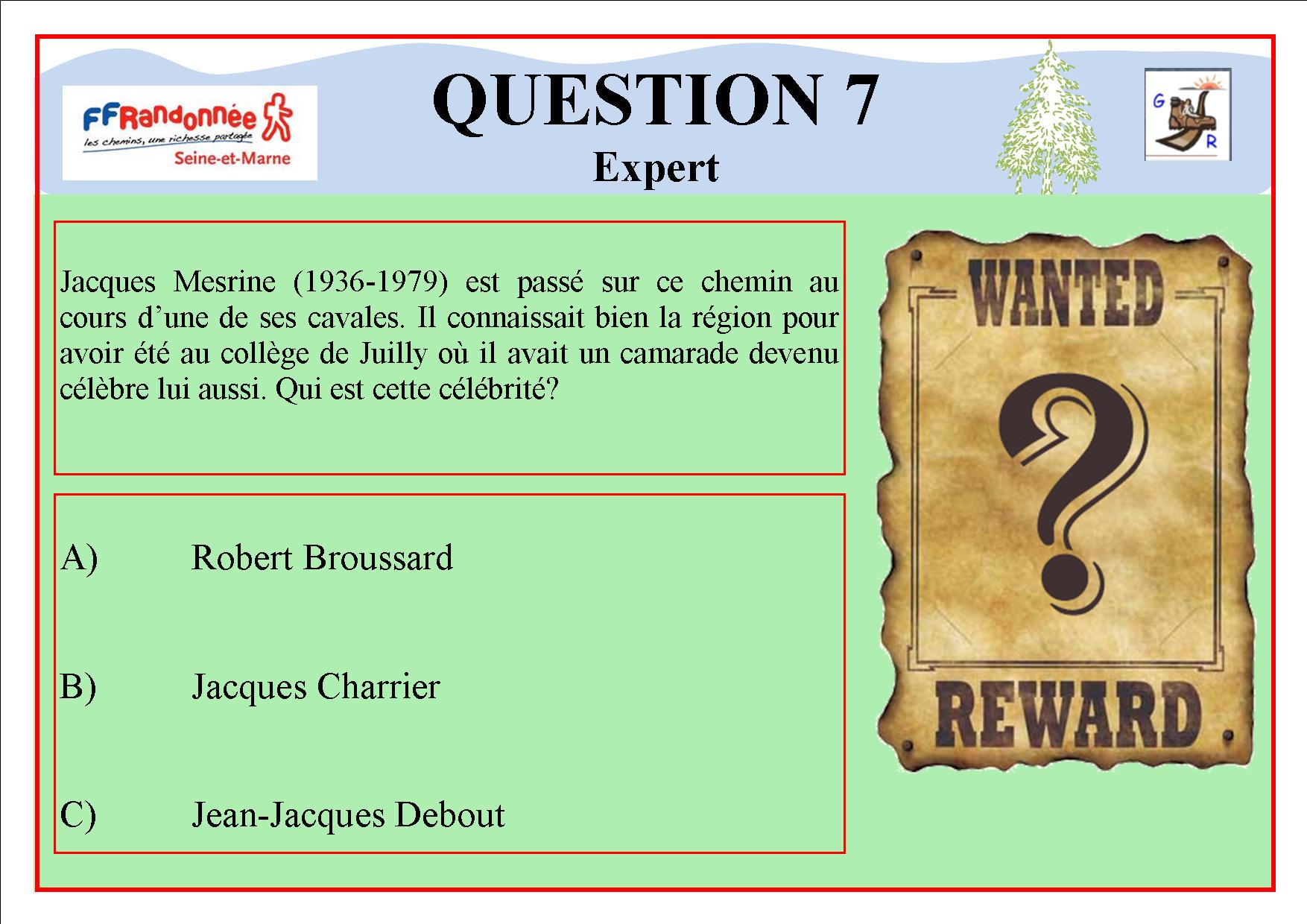 Réponse C
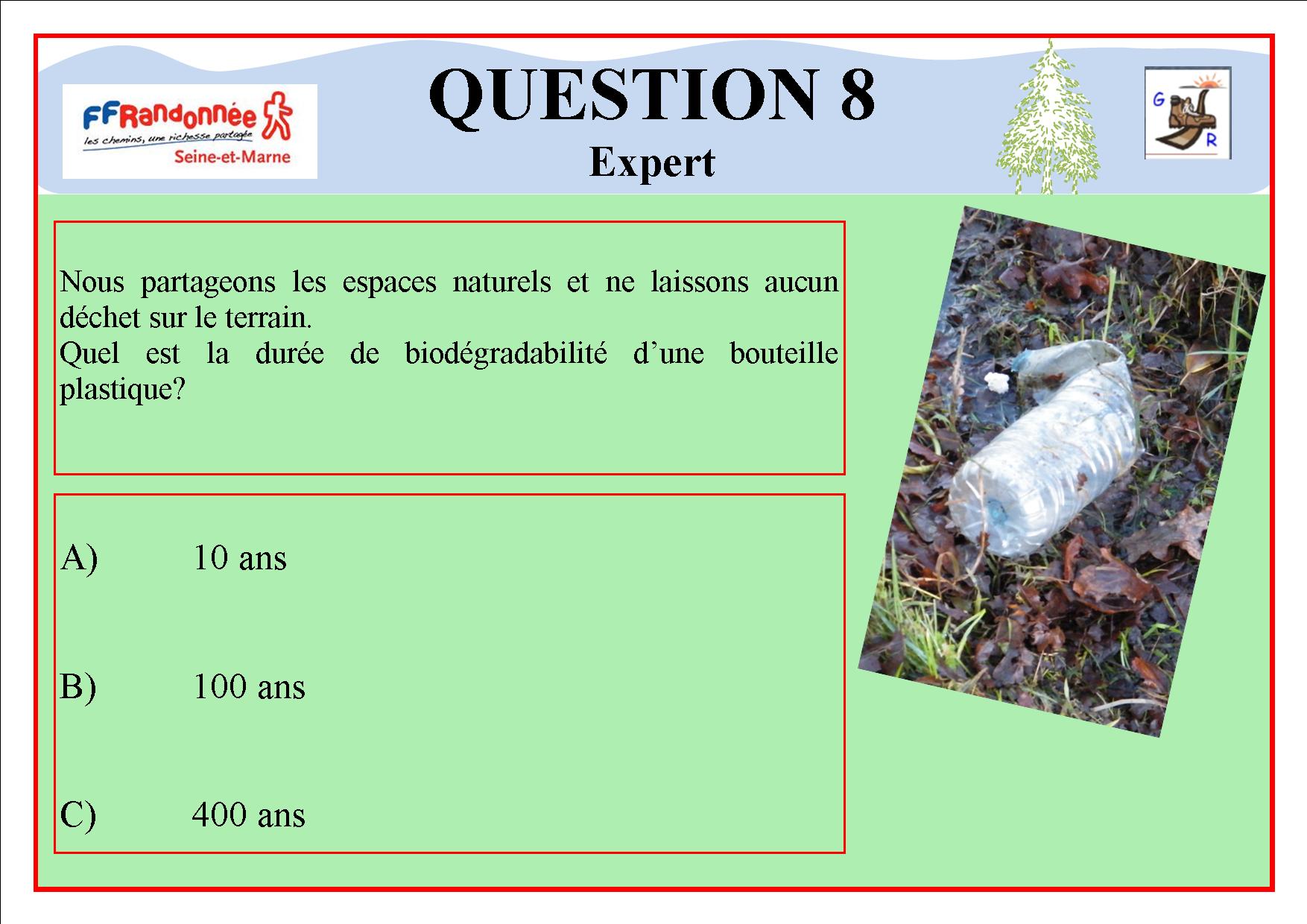 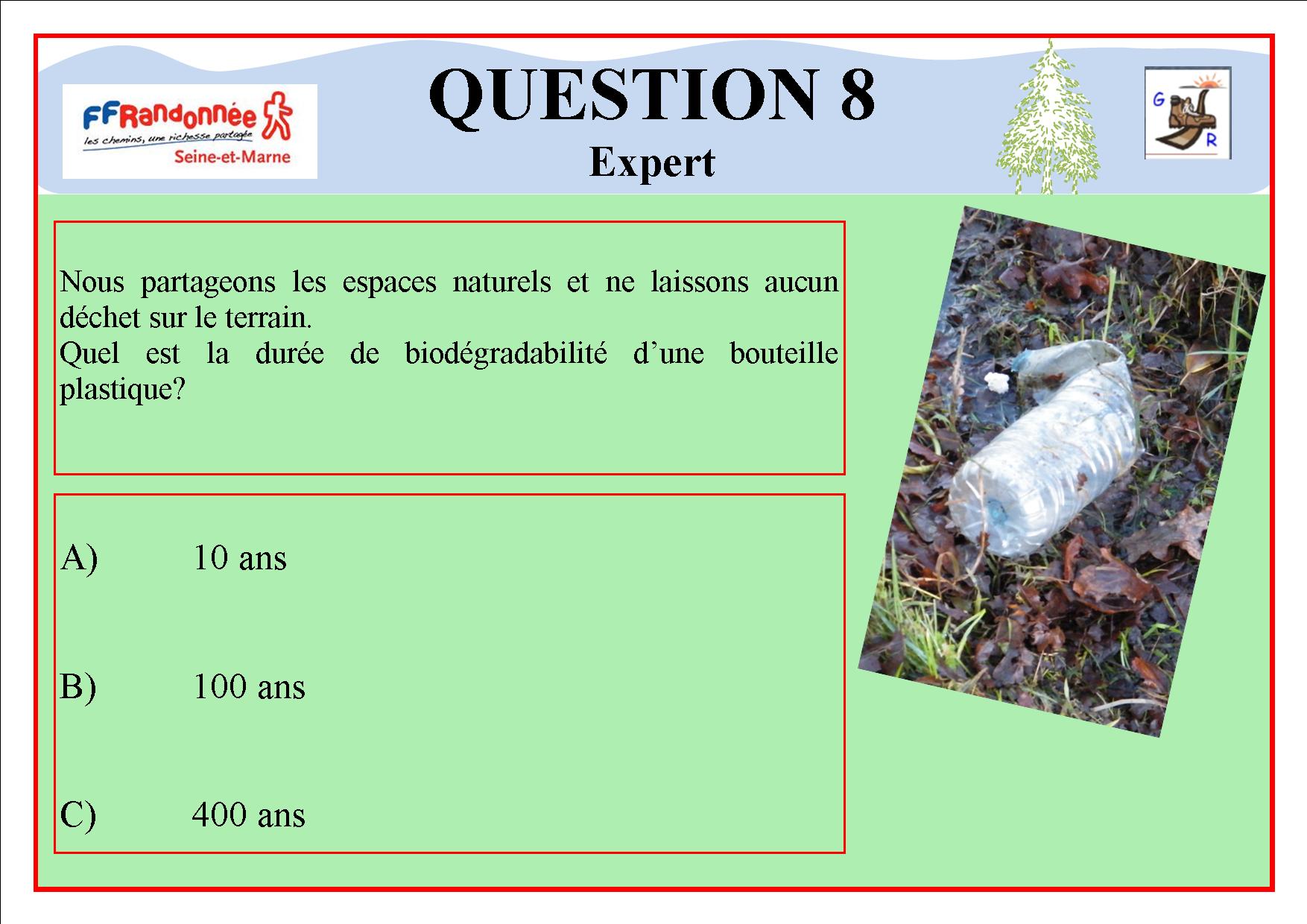 Réponse C
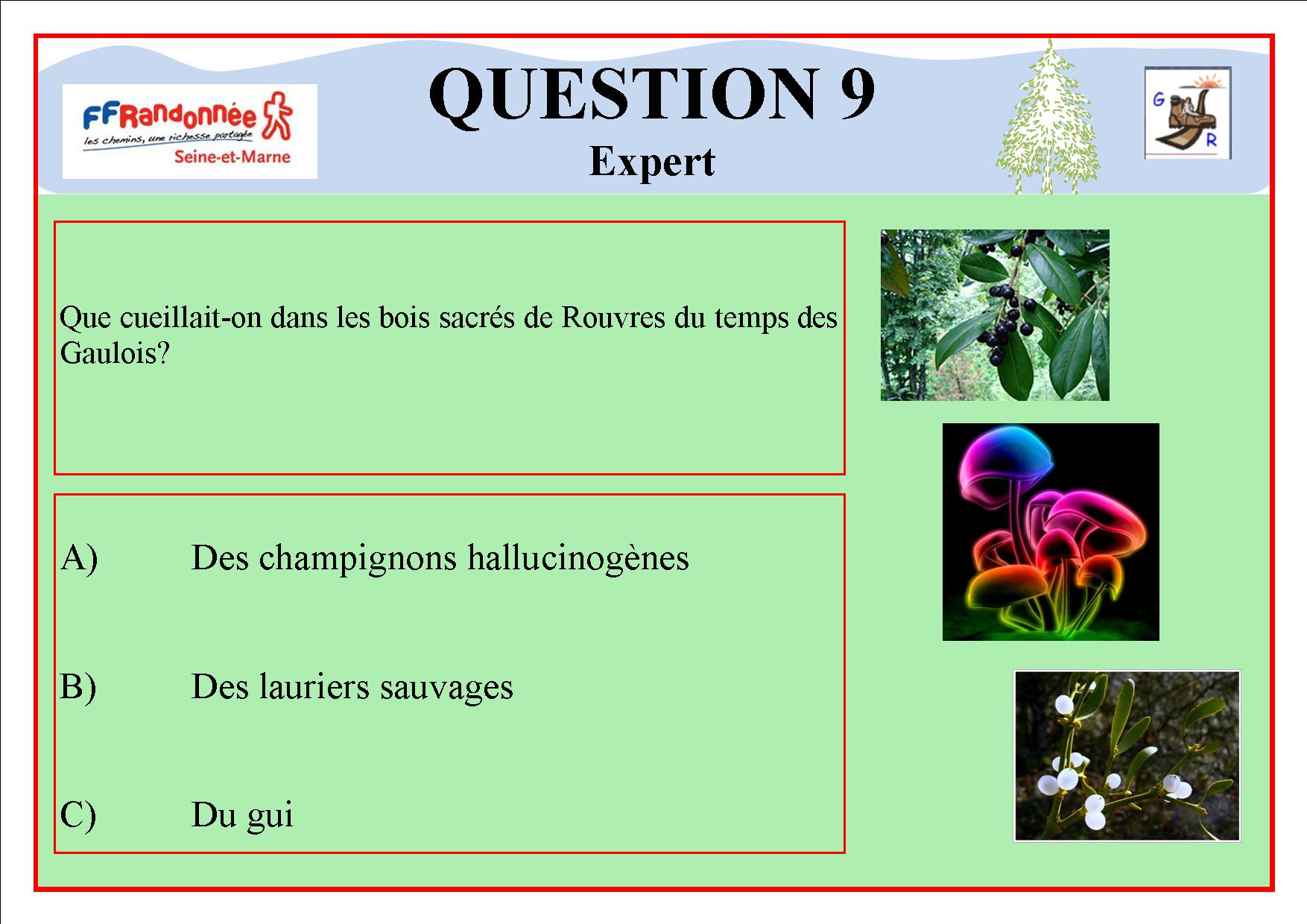 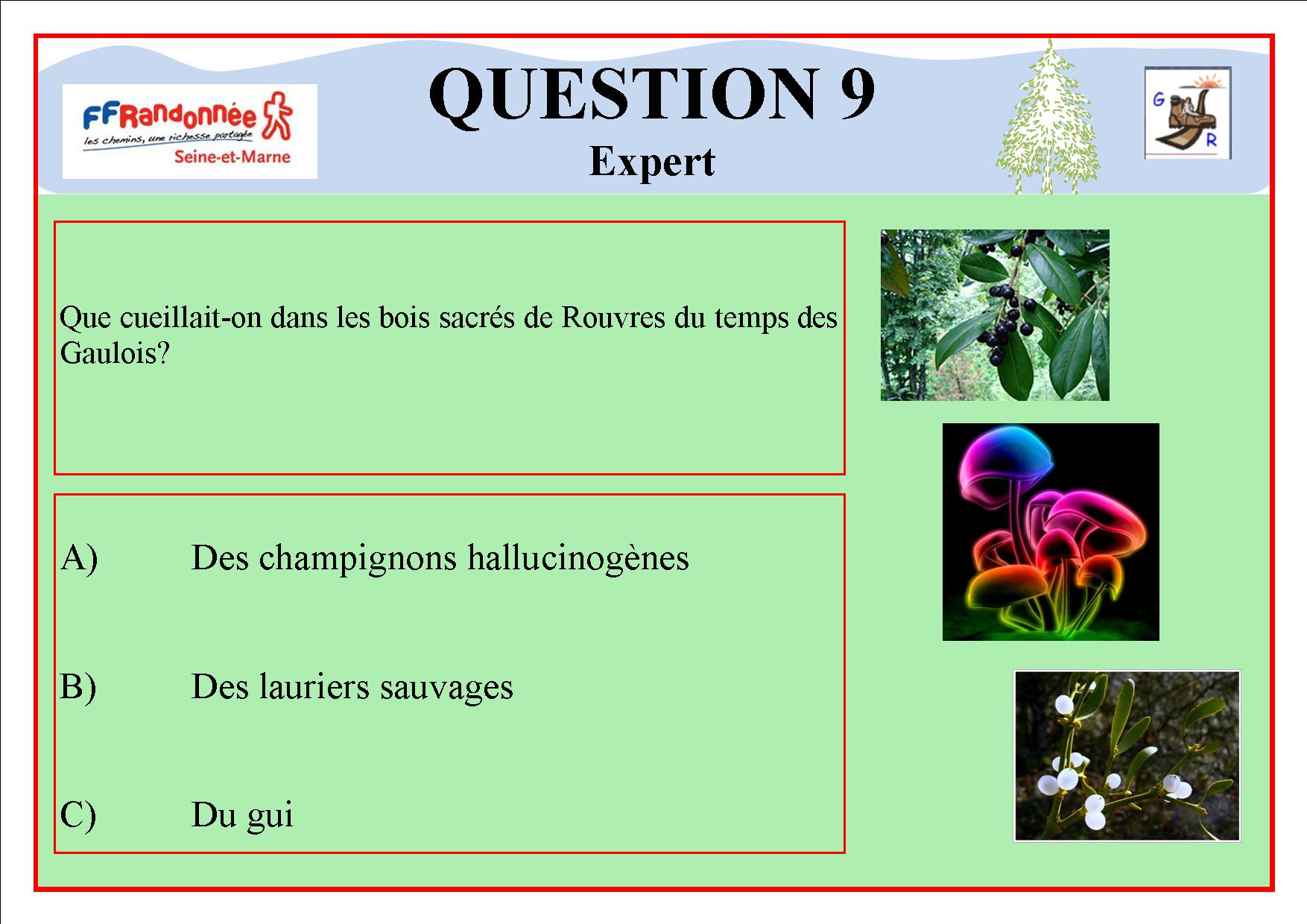 Réponse C
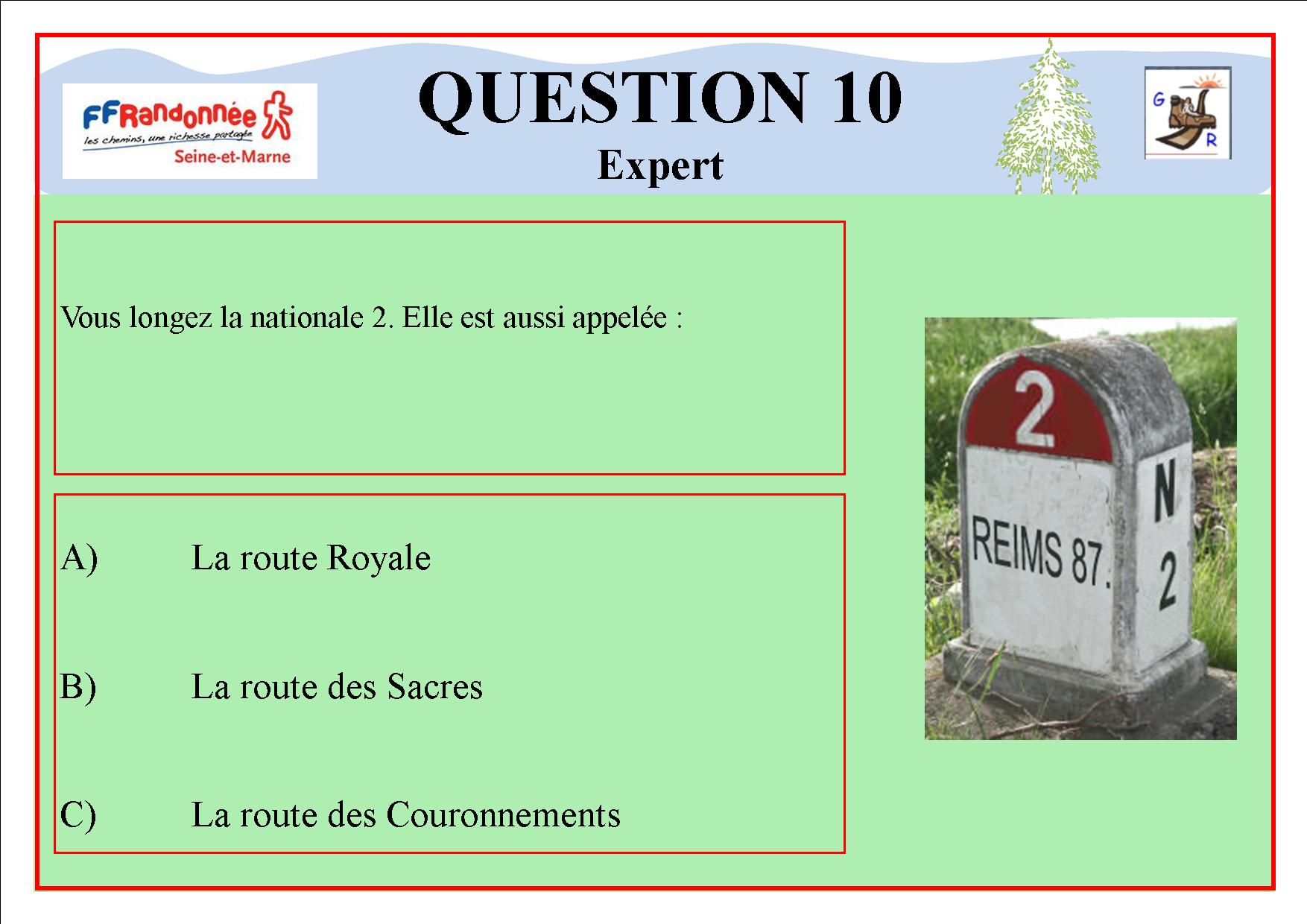 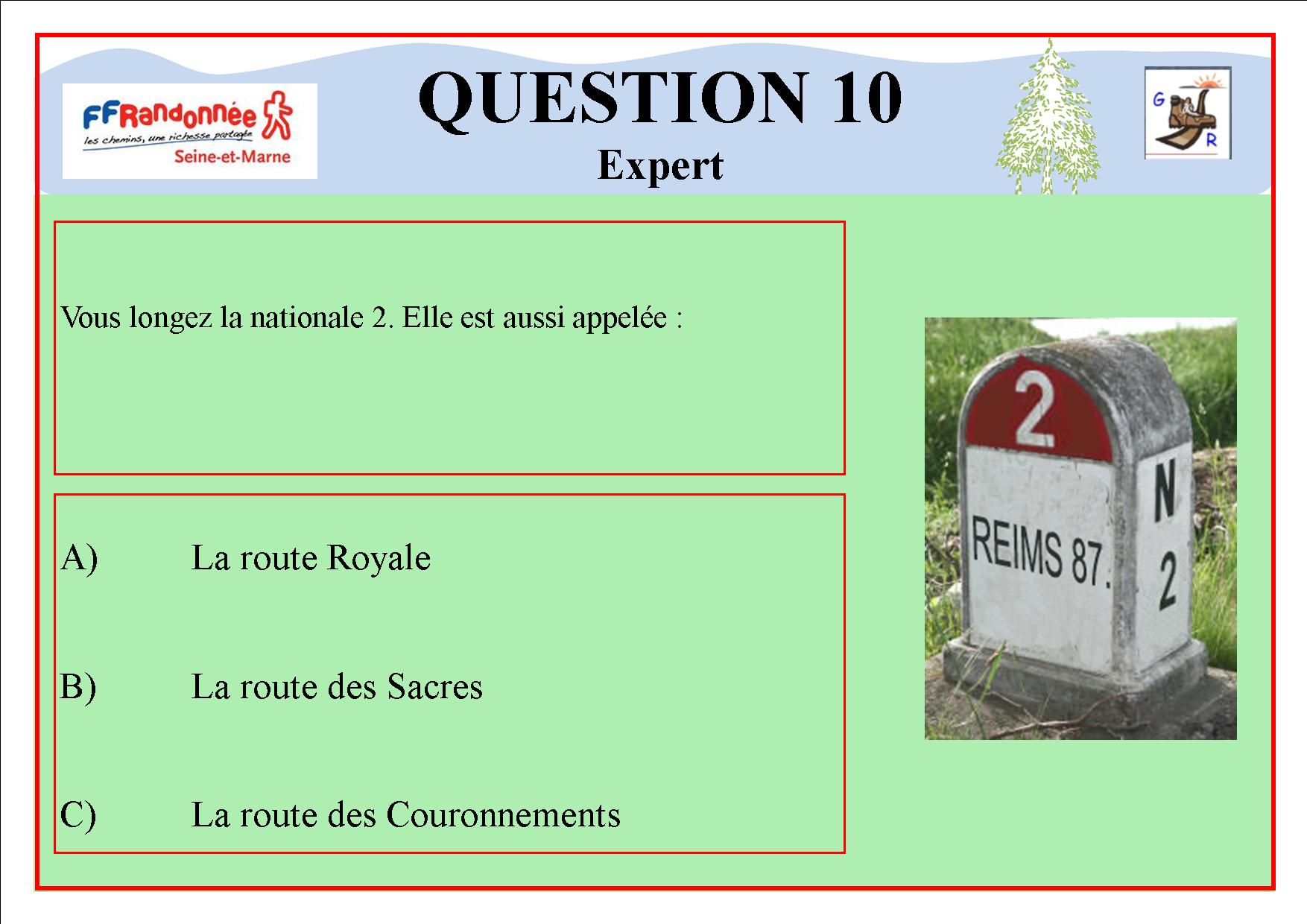 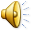 Réponse B
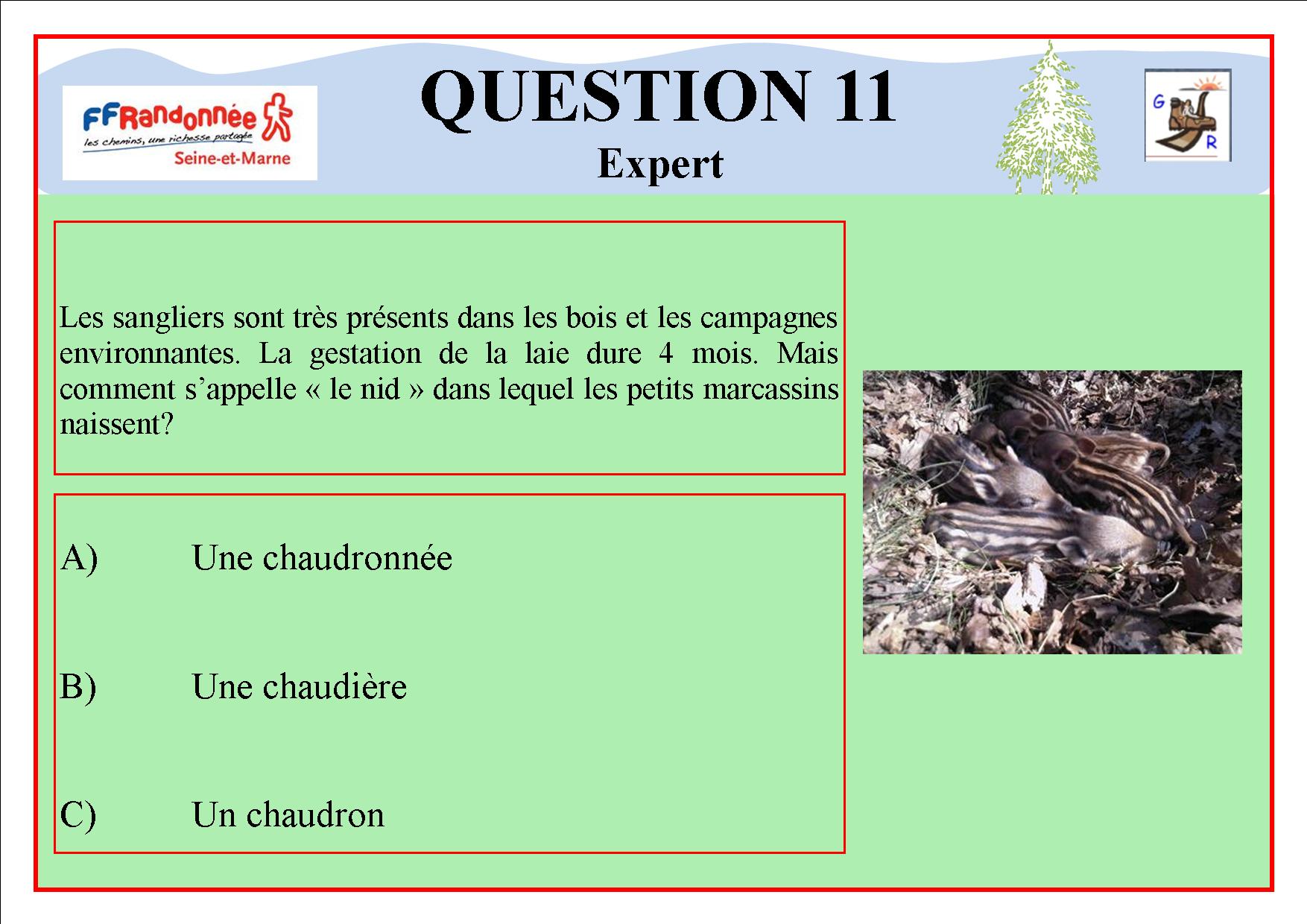 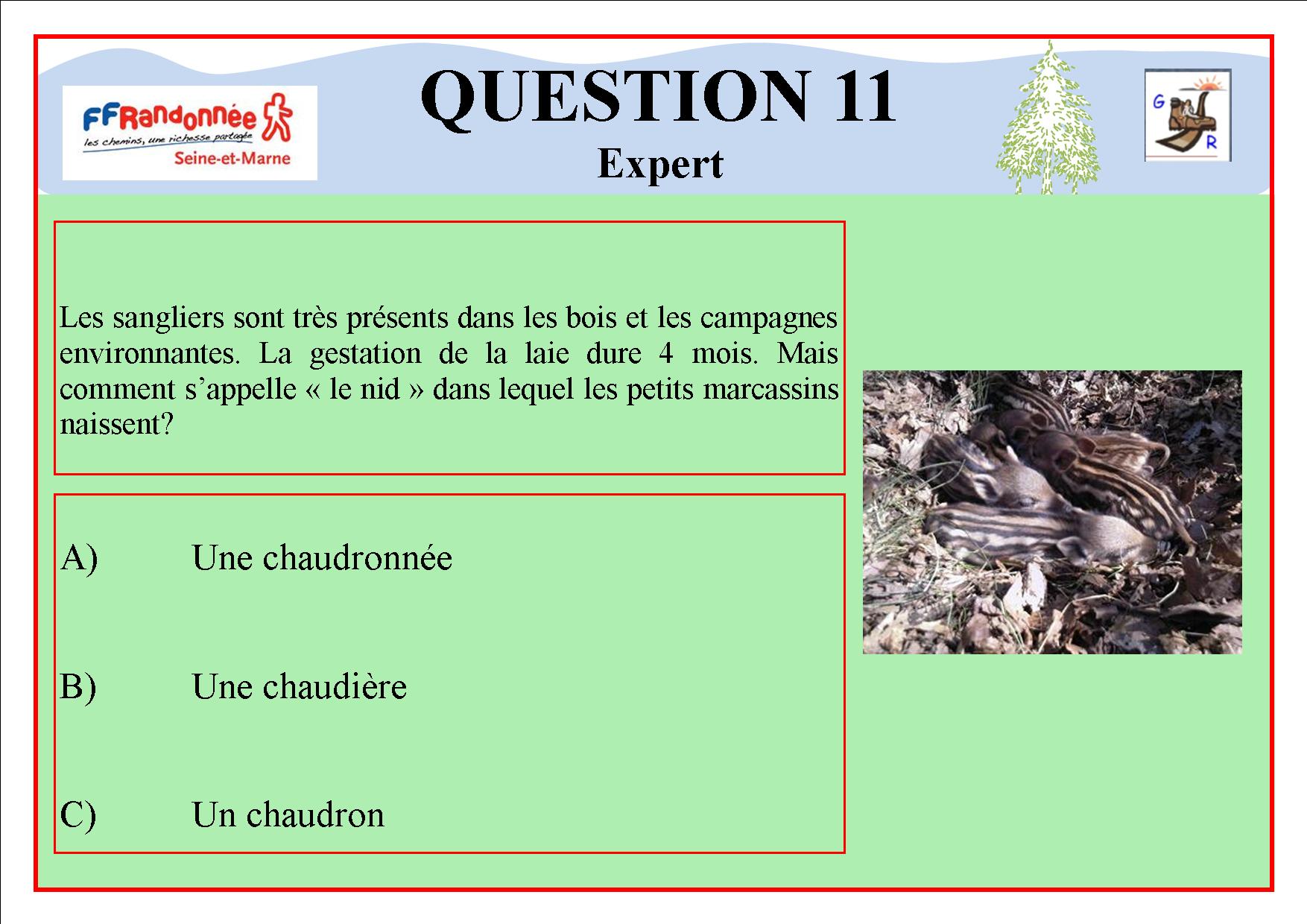 Réponse C
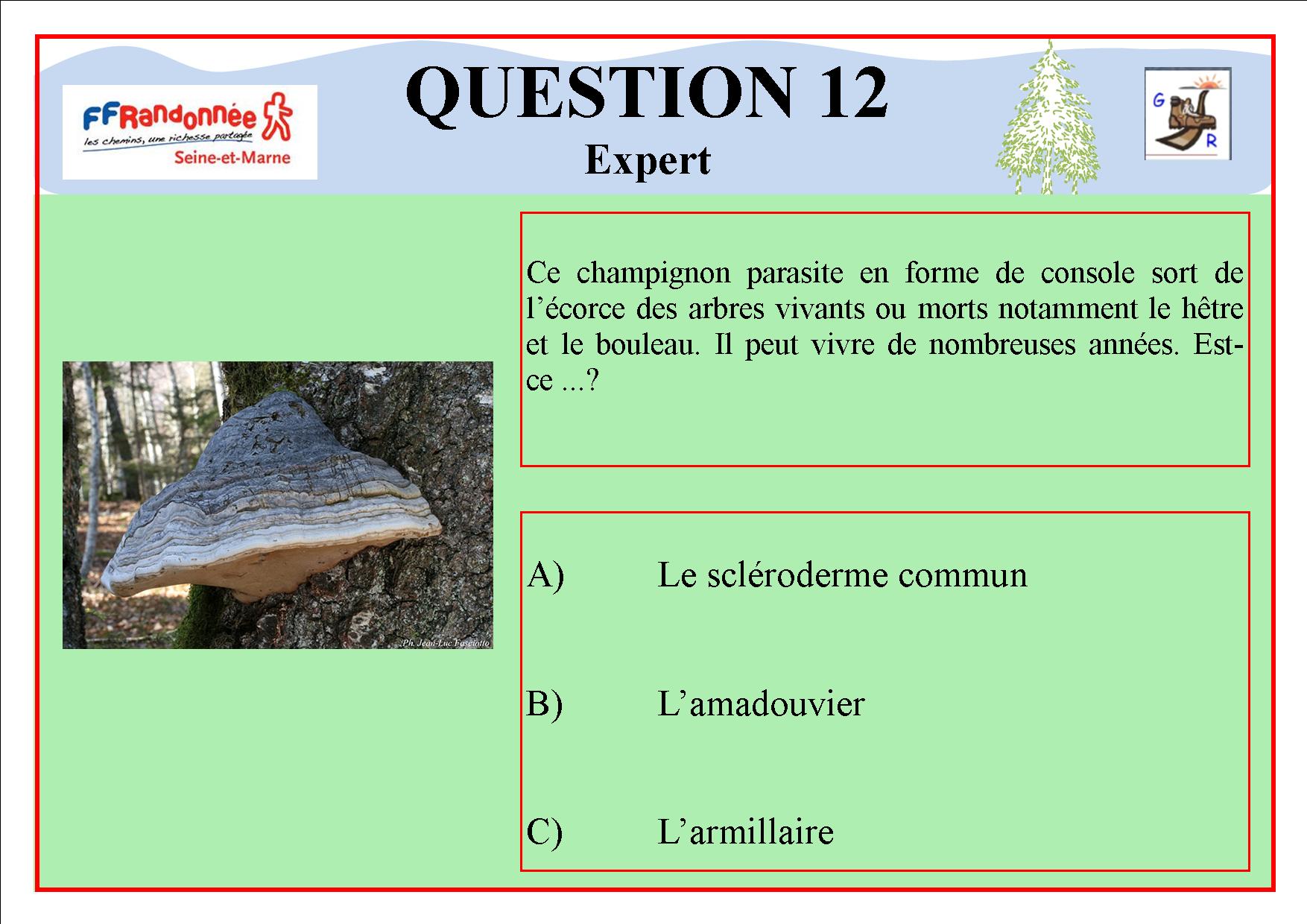 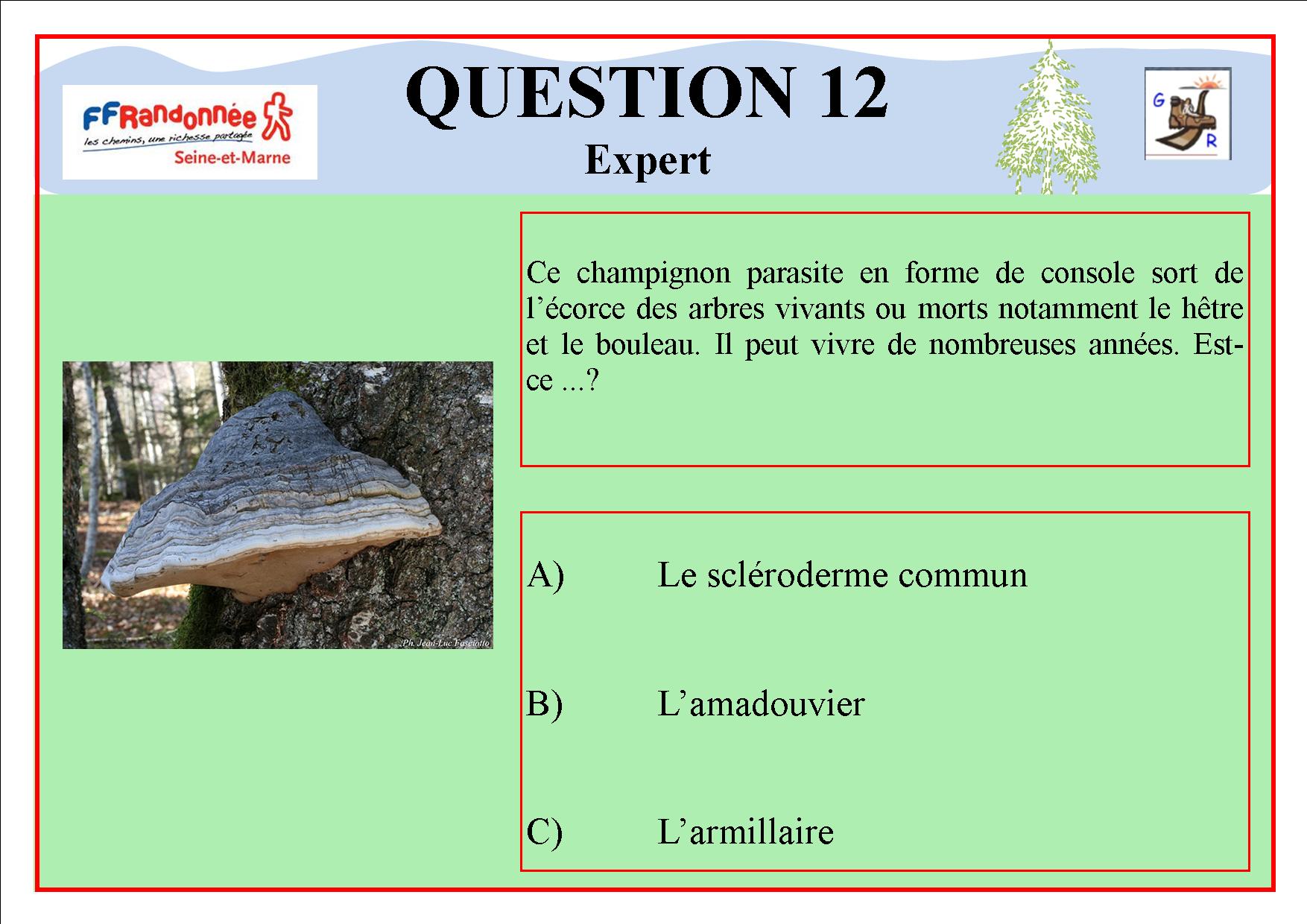 Réponse B
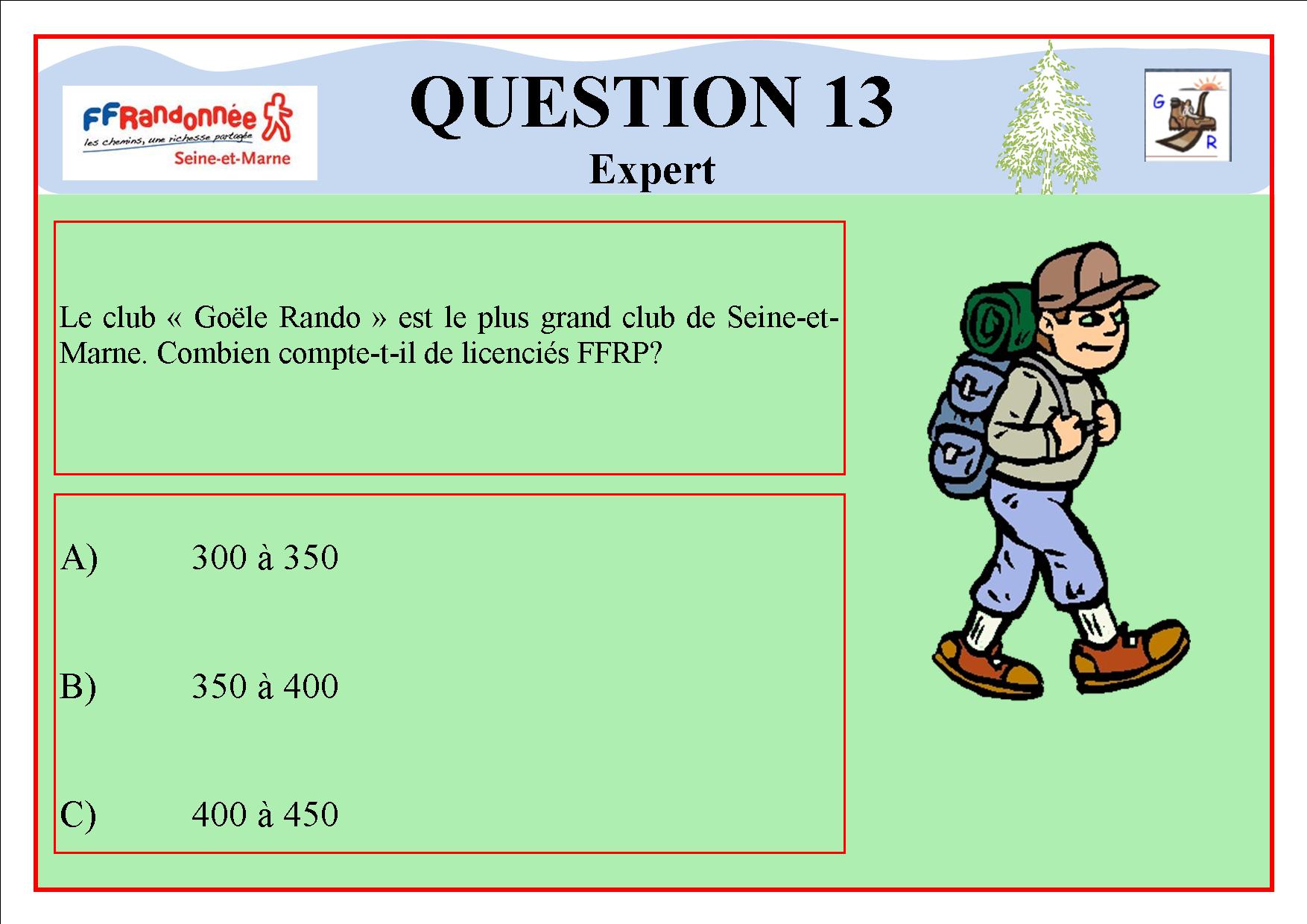 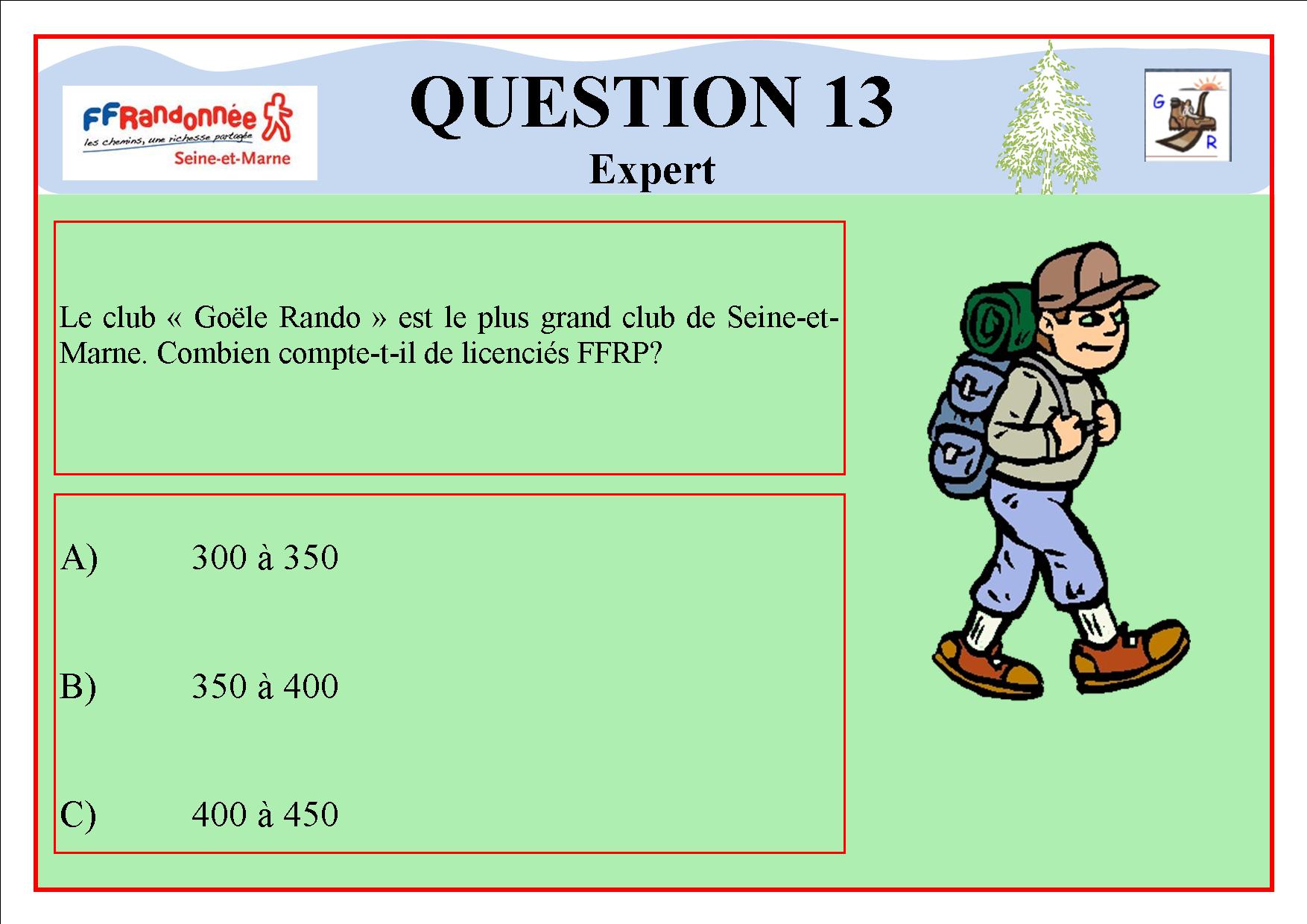 Réponse B
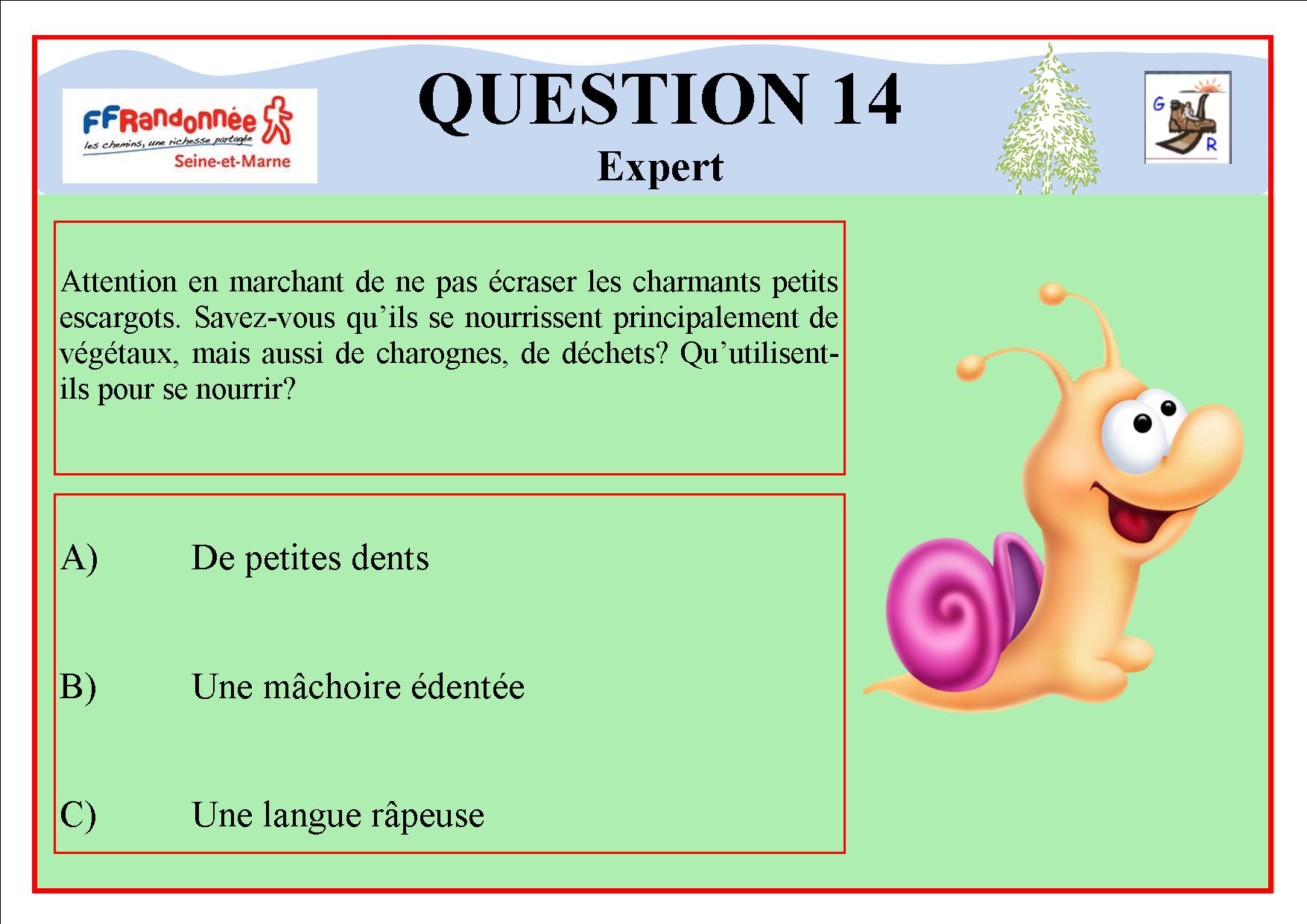 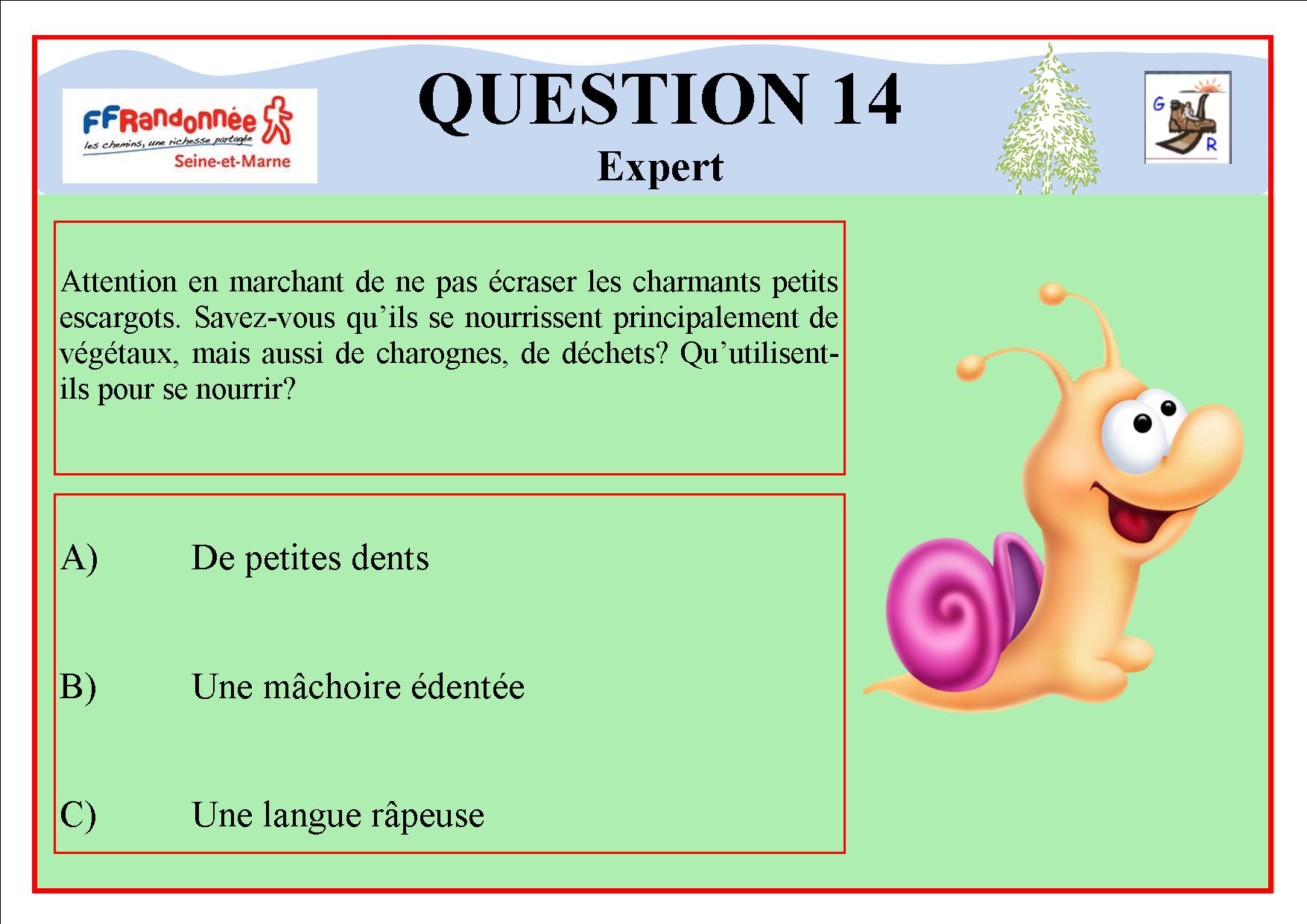 Réponse C
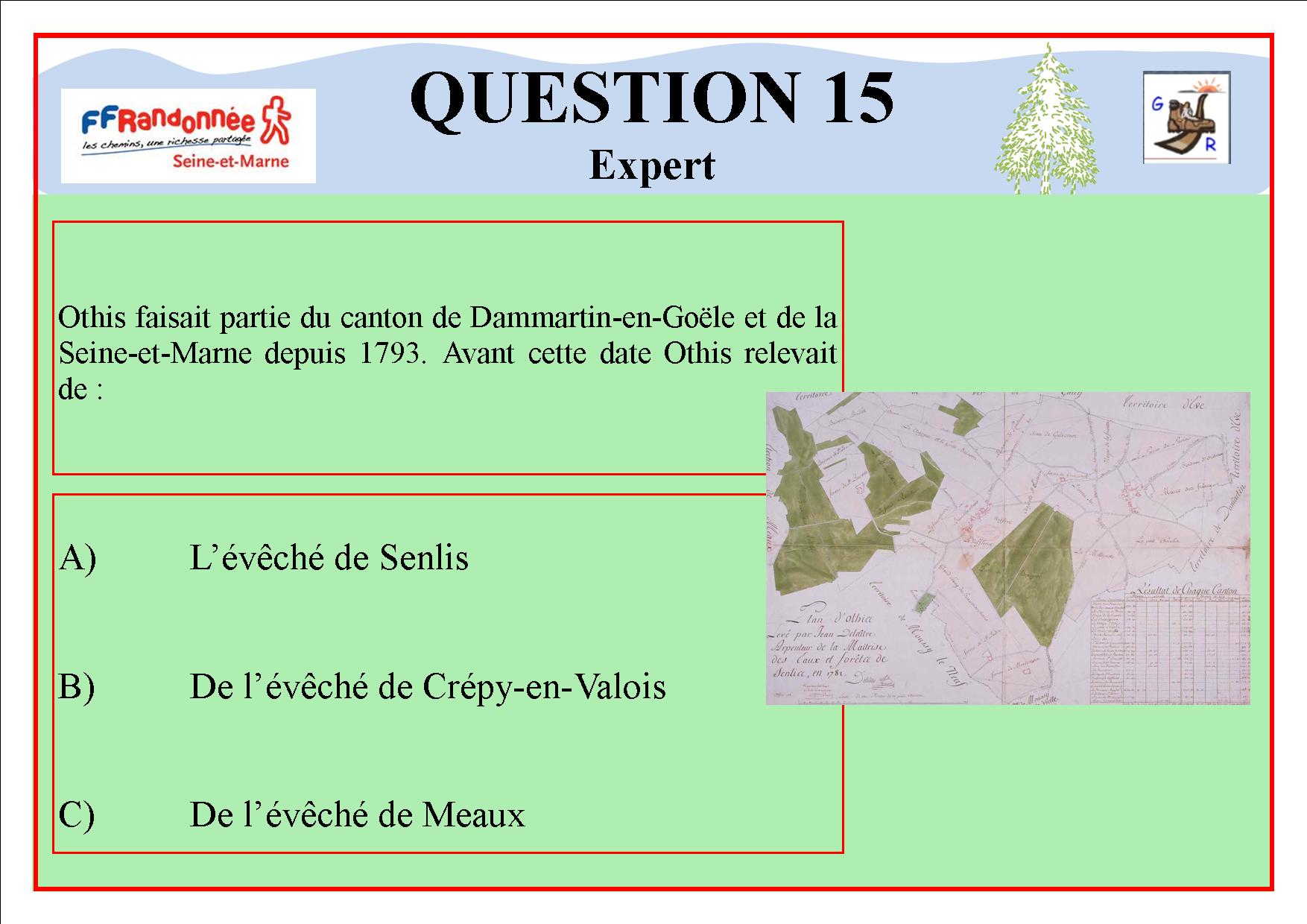 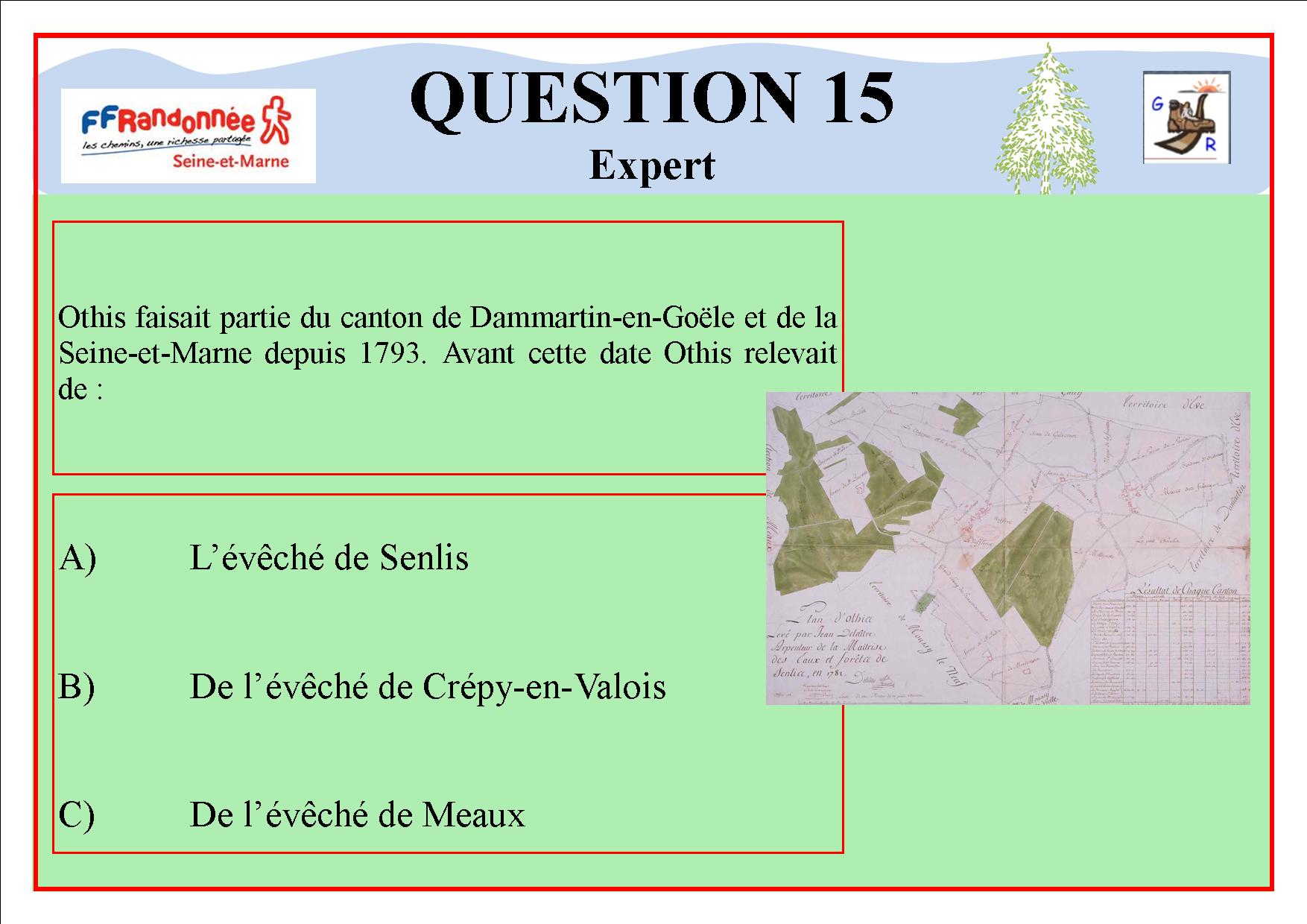 Réponse A